Chapter 2Application Layer
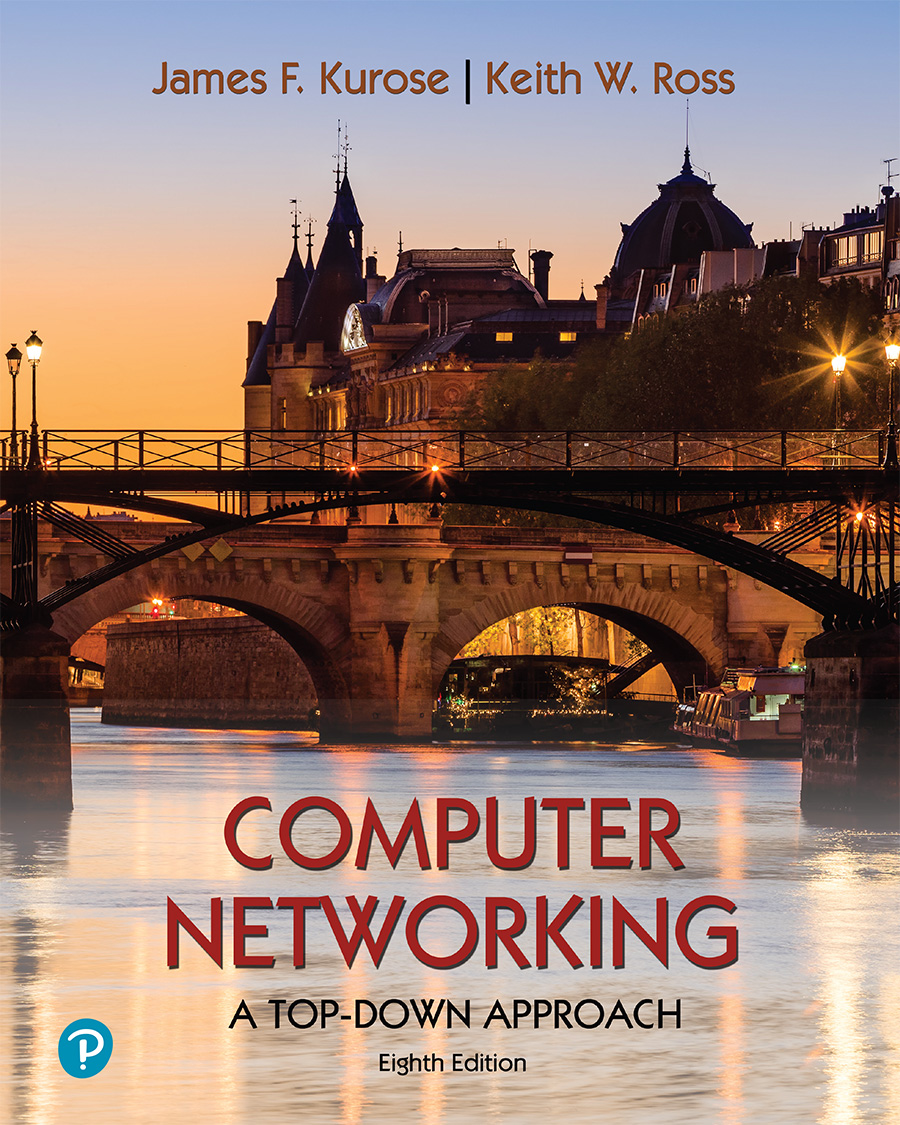 A note on the use of these PowerPoint slides:
We’re making these slides freely available to all (faculty, students, readers). They’re in PowerPoint form so you see the animations; and can add, modify, and delete slides  (including this one) and slide content to suit your needs. They obviously represent a lot of work on our part. In return for use, we only ask the following:
If you use these slides (e.g., in a class) that you mention their source (after all, we’d like people to use our book!)
If you post any slides on a www site, that you note that they are adapted from (or perhaps identical to) our slides, and note our copyright of this material.

For a revision history, see the slide note for this page. 

Thanks and enjoy!  JFK/KWR

     All material copyright 1996-2020
     J.F Kurose and K.W. Ross, All Rights Reserved
Computer Networking: A Top-Down Approach 8th edition     n Jim Kurose, Keith RossPearson, 2020
Application Layer: 2-1
[Speaker Notes: Version History

8.0  (April 2020)
All slides reformatted for 16:9 aspect ratio
All slides updated to 8th edition material
Use of Calibri font, rather that Gill Sans MT
Add LOTS more animation throughout]
Application layer: overview
P2P applications
video streaming and content distribution networks
socket programming with UDP and TCP
Principles of network applications
Web and HTTP
E-mail, SMTP, IMAP
The Domain Name System DNS
Hints: Use nslookup or ping to find the IP address of a domain.
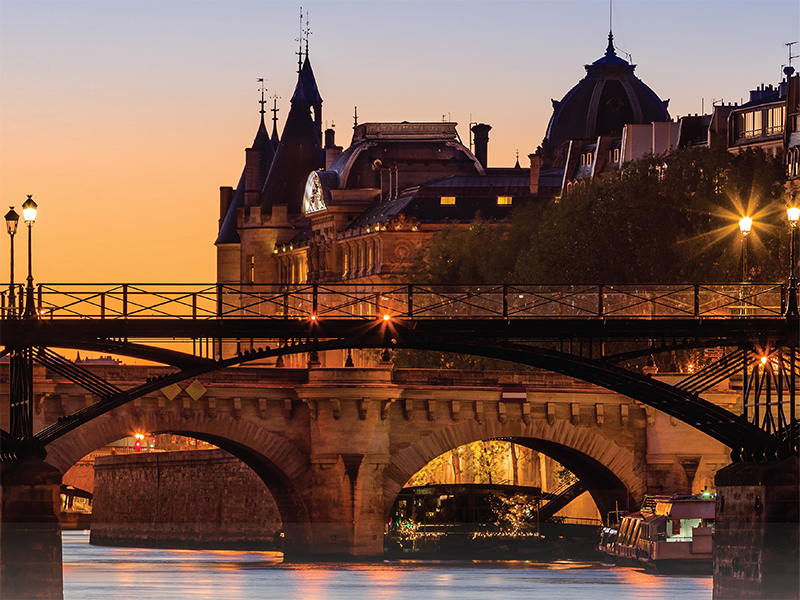 Application Layer: 2-2
Application layer: overview
learn about protocols by examining popular application-layer protocols
HTTP
SMTP, IMAP
DNS
programming network applications
socket API
Our goals: 
conceptual and implementation aspects of application-layer protocols
transport-layer service models
client-server paradigm
peer-to-peer paradigm
Application Layer: 2-3
Some network apps
social networking
Web
text messaging
e-mail
multi-user network games
streaming stored video (YouTube, Hulu, Netflix) 
P2P file sharing
voice over IP (e.g., Skype)
real-time video conferencing
Internet search
remote login
…
Q: your favorites?
Application Layer: 2-4
application
transport
network
data link
physical
application
transport
network
data link
physical
application
transport
network
data link
physical
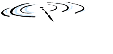 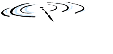 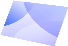 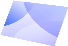 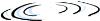 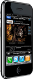 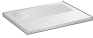 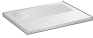 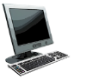 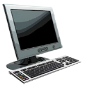 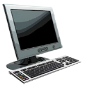 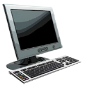 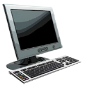 Creating a network app
write programs that:
run on (different) end systems
communicate over network
e.g., web server software communicates with browser software
no need to write software for network-core devices
network-core devices do not run user applications 
applications on end systems  allows for rapid app development, propagation
mobile network
national or global ISP
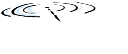 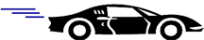 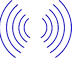 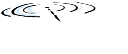 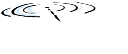 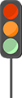 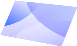 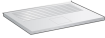 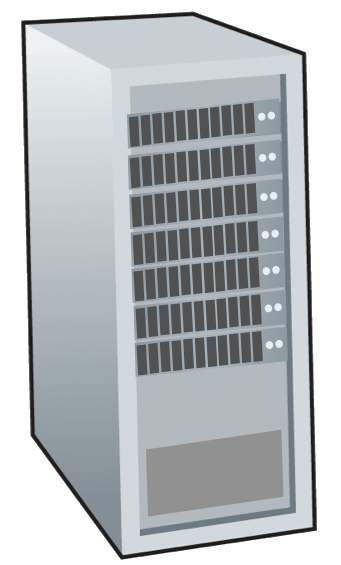 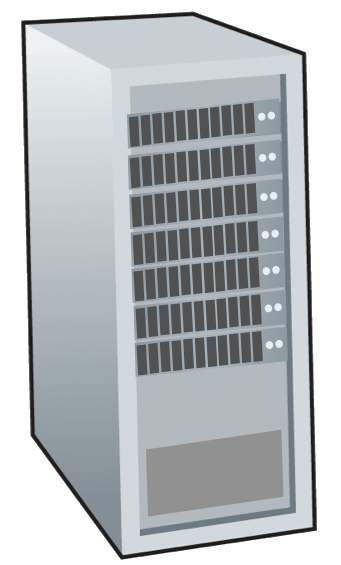 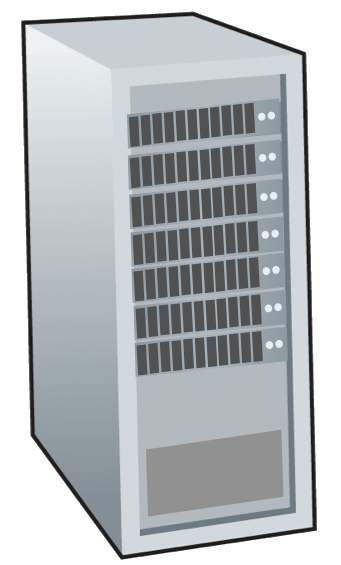 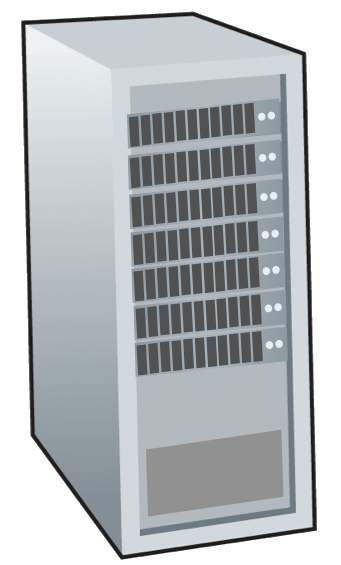 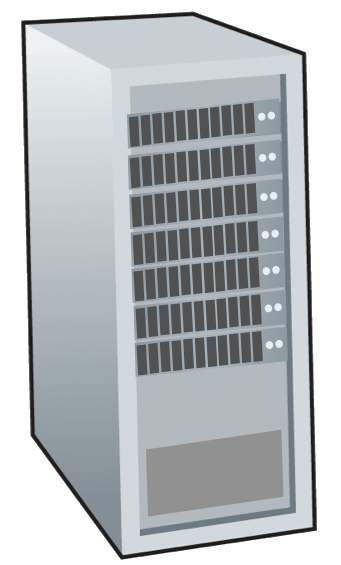 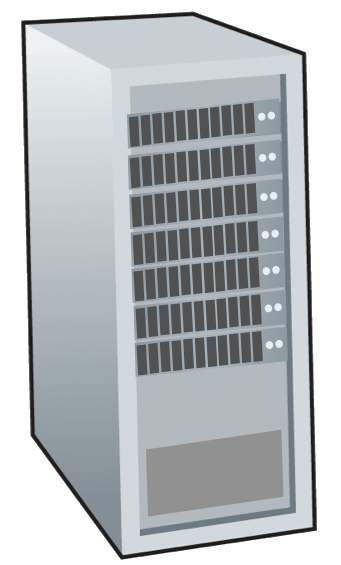 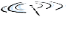 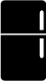 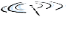 local or regional ISP
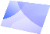 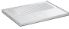 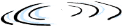 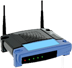 home network
content 
provider 
network
datacenter 
network
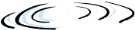 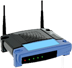 enterprise
          network
Application Layer: 2-5
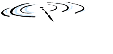 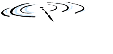 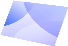 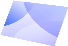 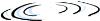 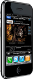 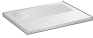 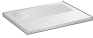 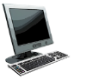 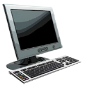 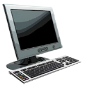 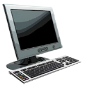 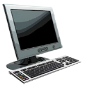 Client-server paradigm
server: 
always-on host
permanent IP address
often in data centers, for scaling
clients:
contact, communicate with server
may be intermittently connected
may have dynamic IP addresses
do not communicate directly with each other
examples: HTTP, IMAP, FTP
mobile network
national or global ISP
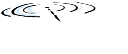 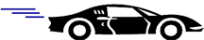 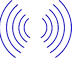 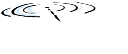 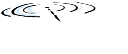 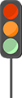 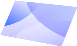 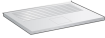 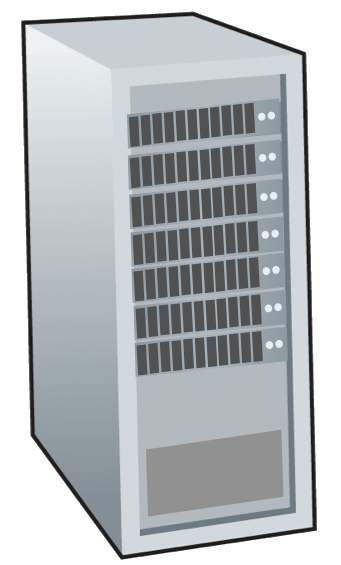 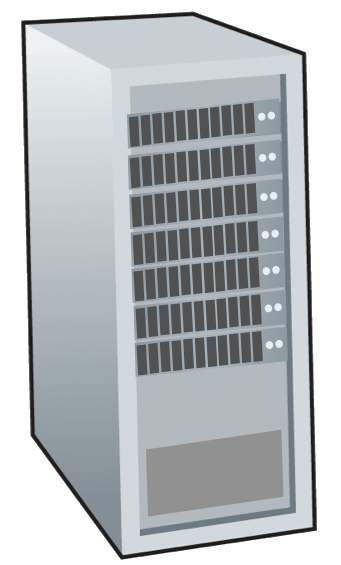 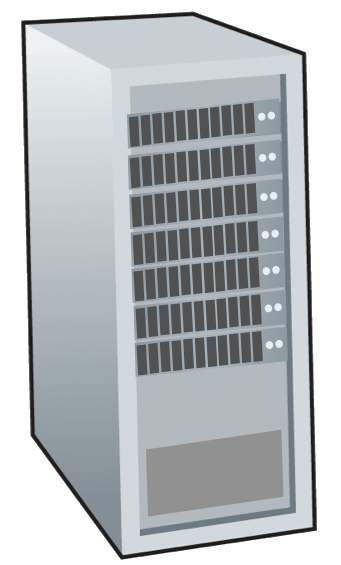 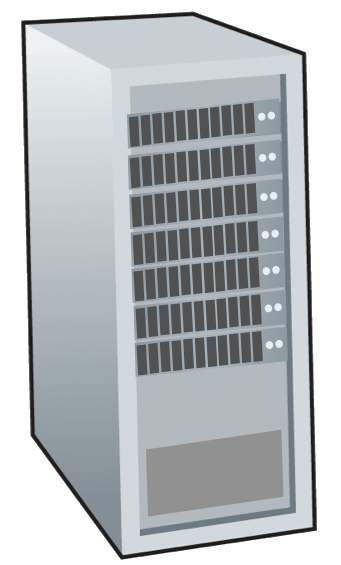 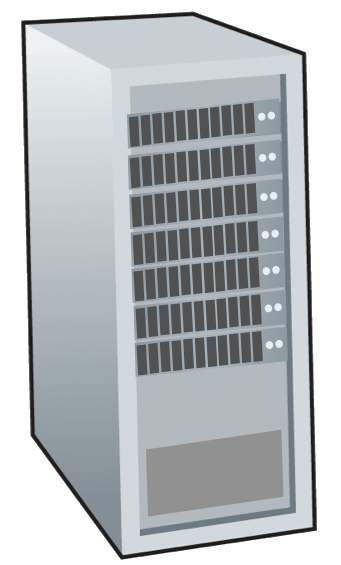 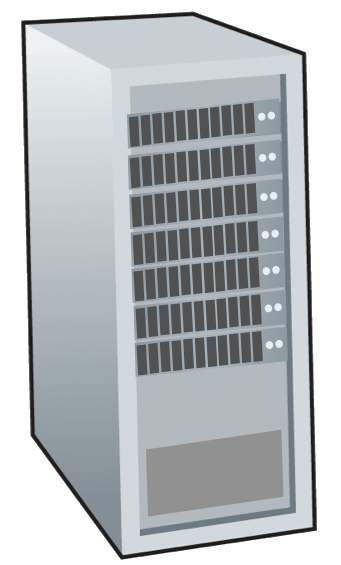 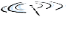 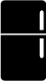 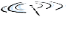 local or regional ISP
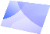 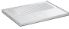 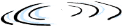 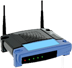 home network
content 
provider 
network
datacenter 
network
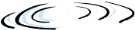 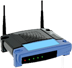 enterprise
          network
Application Layer: 2-6
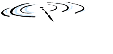 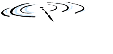 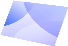 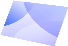 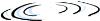 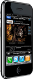 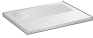 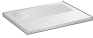 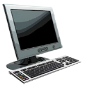 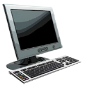 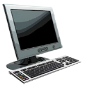 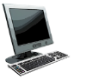 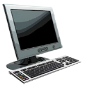 Peer-peer architecture
no always-on server
arbitrary end systems directly communicate
peers request service from other peers, provide service in return to other peers
self scalability – new peers bring new service capacity, as well as new service demands
peers are intermittently connected and change IP addresses
complex management
example: P2P file sharing
mobile network
national or global ISP
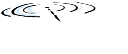 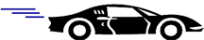 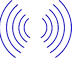 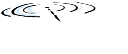 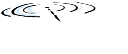 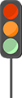 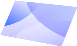 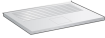 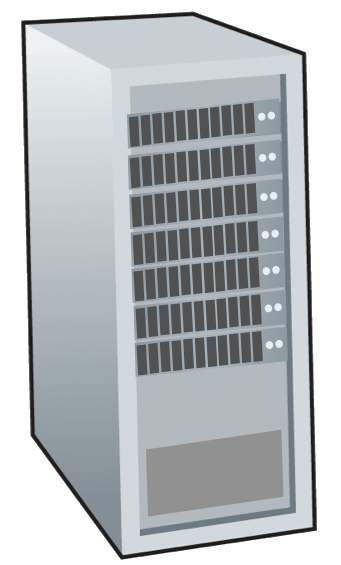 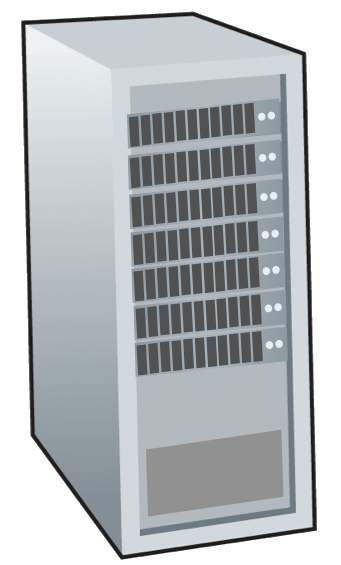 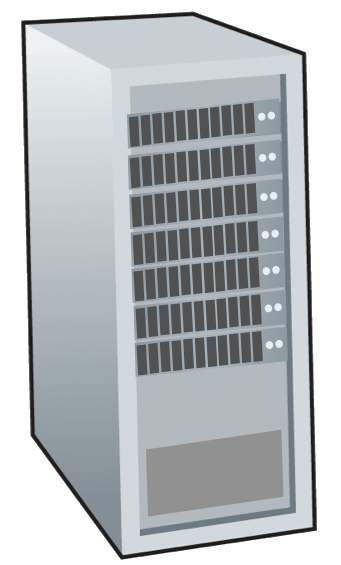 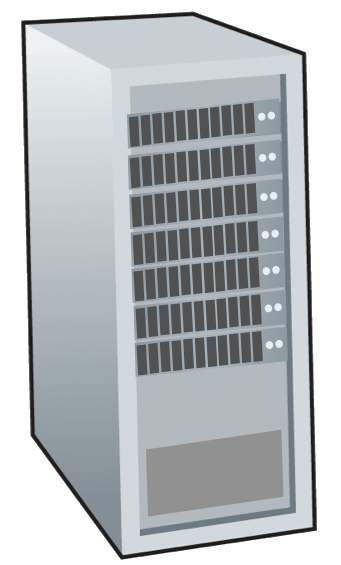 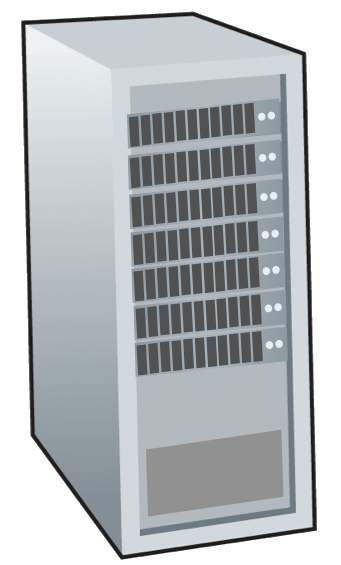 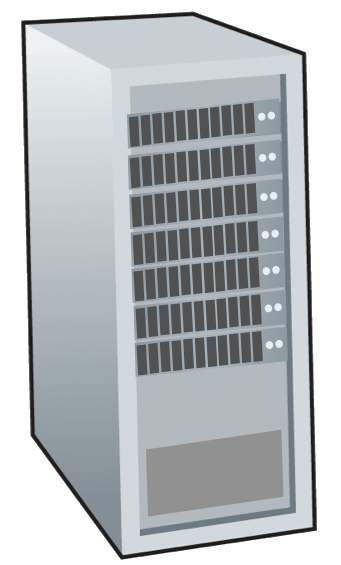 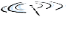 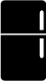 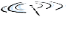 local or regional ISP
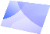 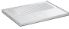 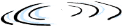 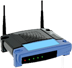 home network
content 
provider 
network
datacenter 
network
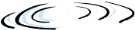 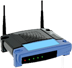 enterprise
          network
Application Layer: 2-7
[Speaker Notes: Each node assumes the responsibilities of both client and server.
No dedicated ‘servers’ as in client/server architecture]
Processes communicating
clients, servers
process: program running within a host
within same host, two processes communicate using  inter-process communication (defined by OS)
processes in different hosts communicate by exchanging messages
client process: process that initiates communication
server process: process that waits to be contacted
note: applications with P2P architectures have client processes & server processes
Application Layer: 2-8
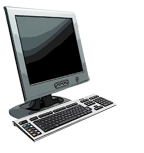 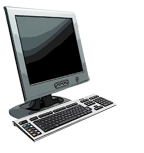 Sockets
process sends/receives messages to/from its socket
socket analogous to door
sending process shoves message out door
sending process relies on transport infrastructure on other side of door to deliver message to socket at receiving process
two sockets involved: one on each side
application
application
socket
controlled by
app developer
process
process
transport
transport
controlled
by OS
network
network
link
Internet
link
physical
physical
Application Layer: 2-9
Addressing processes
to receive messages, process  must have identifier
host device has unique 32-bit IP address
Q: does  IP address of host on which process runs suffice for identifying the process?
identifier includes both IP address and port numbers associated with process on host.
example port numbers:
HTTP server: 80
mail server: 25
to send HTTP message to gaia.cs.umass.edu web server:
IP address: 128.119.245.12
port number: 80
more shortly…
A: no, many processes can be running on same host
Application Layer: 2-10
An application-layer protocol defines:
types of messages exchanged, 
e.g., request, response 
message syntax:
what fields in messages & how fields are delineated
message semantics 
meaning of information in fields
rules for when and how processes send & respond to messages
open protocols:
defined in RFCs, everyone has access to protocol definition
allows for interoperability
e.g., HTTP, SMTP
proprietary protocols:
e.g., Skype
Application Layer: 2-11
What transport service does an app need?
throughput
some apps (e.g., multimedia) require minimum amount of throughput to be “effective”
other apps (“elastic apps”) make use of whatever throughput they get
data integrity
some apps (e.g., file transfer, web transactions) require 100% reliable data transfer 
other apps (e.g., audio) can tolerate some loss
timing
some apps (e.g., Internet telephony, interactive games) require low delay to be “effective”
security
encryption, data integrity, …
Application Layer: 2-12
Transport service requirements: common apps
application

file transfer/download
e-mail
Web documents
real-time audio/video

streaming audio/video
interactive games
text messaging
throughput

elastic
elastic
elastic
audio: 5Kbps-1Mbps
video:10Kbps-5Mbps
same as above 
Kbps+
elastic
data loss

no loss
no loss
no loss
loss-tolerant

loss-tolerant
loss-tolerant
no loss
time sensitive?

no
no
no
yes, 10’s msec

yes, few secs
yes, 10’s msec
yes and no
Application Layer: 2-13
[Speaker Notes: video data: 30 frames per second 
10000 bps  333 bits per frame 
5000000 bps  166667 bits per frame]
Internet transport protocols services
TCP service:
reliable transport between sending and receiving process
flow control: sender won’t overwhelm receiver 
congestion control: throttle sender when network overloaded
does not provide: timing, minimum throughput guarantee, security
connection-oriented: setup required between client and server processes (3-way handshake)
UDP service:
unreliable data transfer between sending and receiving process
does not provide: reliability, flow control, congestion control, timing, throughput guarantee, security, or connection setup.
Q: why bother?  Why is there a UDP?
Application Layer: 2-14
Internet transport protocols services
application
layer protocol

FTP [RFC 959]
SMTP [RFC 5321]
HTTP 1.1 [RFC 7320]
SIP [RFC 3261], RTP [RFC 3550], or proprietary HTTP [RFC 7320], DASH
WOW, FPS (proprietary)
application

file transfer/download
e-mail
Web documents
Internet telephony

streaming audio/video
interactive games
transport protocol

TCP
TCP
TCP
TCP or UDP

TCP
UDP or TCP
Application Layer: 2-15
Securing TCP
TSL implemented in application layer
apps use TLS libraries, that use TCP in turn
    e.g., HTTP over SSL/TLS (HTTPS)
           HTTP  TLS  TCP

TLS socket API
cleartext sent into socket  traverse Internet  encrypted 
see Chapter 8
Vanilla TCP & UDP sockets:
no encryption
cleartext passwords sent into socket traverse Internet  in cleartext (!)
Transport Layer Security (TLS) 
provides encrypted TCP connections
data integrity
end-point authentication
Application Layer: 2-16
Application layer: overview
P2P applications
video streaming and content distribution networks
socket programming with UDP and TCP
Principles of network applications
Web and HTTP
E-mail, SMTP, IMAP
The Domain Name System DNS
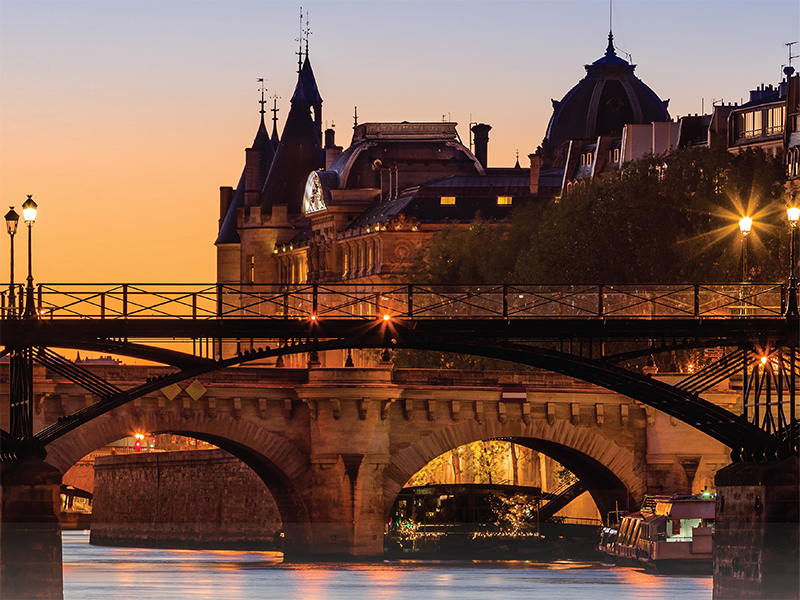 Application Layer: 2-17
www.someschool.edu/someDept/pic.gif
path name
host name
Web and HTTP
First, a quick review…
web page consists of objects, each of which can be stored on different Web servers
object can be HTML file, JPEG image, Java applet, audio file,…
web page consists of base HTML-file which includes several referenced objects, each addressable by a URL, e.g.,
Application Layer: 2-18
HTTP response
HTTP response
HTTP request
HTTP request
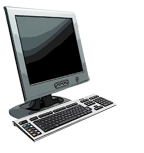 HTTP overview
HTTP: hypertext transfer protocol
Web’s application layer protocol
client/server model:
client: browser that requests, receives, (using HTTP protocol) and “displays” Web objects 
server: Web server sends (using HTTP protocol) objects in response to requests
PC running
Firefox browser
server running
Apache Web
server
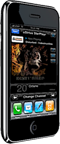 iPhone running
Safari browser
Application Layer: 2-19
HTTP overview (continued)
HTTP uses TCP:
client initiates TCP connection (creates socket) to server,  port 80
server accepts TCP connection from client
HTTP messages (application-layer protocol messages) exchanged between browser (HTTP client) and Web server (HTTP server)
TCP connection closed
HTTP is “stateless”
server maintains no information about past client requests
aside
protocols that maintain “state” are complex!
past history (state) must be maintained
if server/client crashes, their views of “state” may be inconsistent, must be reconciled
Application Layer: 2-20
HTTP connections: two types
Non-persistent HTTP
TCP connection opened
at most one object sent over TCP connection
TCP connection closed
downloading multiple objects required multiple connections
Persistent HTTP
TCP connection opened to a server
multiple objects can be sent over single TCP connection between client, and that server
TCP connection closed
Application Layer: 2-21
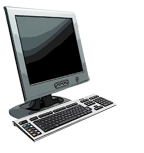 Non-persistent HTTP: example
User enters URL:
www.someSchool.edu/someDepartment/home.index
(containing text, references to 10 jpeg images)
1a. HTTP client initiates TCP connection to HTTP server (process) at www.someSchool.edu on port 80
1b. HTTP server at host www.someSchool.edu waiting for TCP connection at port 80  “accepts” connection, notifying client
2. HTTP client sends HTTP request message (containing URL) into TCP connection socket. Message indicates that client wants object someDepartment/home.index
3. HTTP server receives request message, forms response message containing requested object, and sends message into its socket
time
Application Layer: 2-22
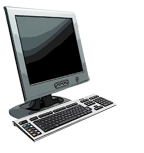 Non-persistent HTTP: example (cont.)
User enters URL:
www.someSchool.edu/someDepartment/home.index
(containing text, references to 10 jpeg images)
4. HTTP server closes TCP connection.
5. HTTP client receives response message containing html file, displays html.  Parsing html file, finds 10 referenced jpeg  objects
6. Steps 1-5 repeated for each of 10 jpeg objects
time
Application Layer: 2-23
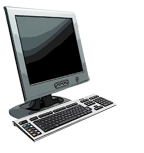 Non-persistent HTTP: response time
RTT (per request): time for a small packet to travel from client to server and back
HTTP response time (per object):
one RTT to initiate TCP connection
one RTT for HTTP request and first few bytes of HTTP response to return
obect/file transmission time
initiate TCP
connection
RTT
request file
time to 
transmit 
file
RTT
file received
time
time
Non-persistent HTTP response time =  2RTT+ file transmission  time
Application Layer: 2-24
Persistent HTTP (HTTP 1.1)
Non-persistent HTTP issues:
requires 2 RTTs per object
OS overhead for each TCP connection
browsers often open multiple parallel TCP connections to fetch referenced objects in parallel
Persistent  HTTP (HTTP1.1):
server leaves connection open after sending response
subsequent HTTP messages  between same client/server sent over open connection
client sends requests as soon as it encounters a referenced object
as little as one RTT for all the referenced objects (cutting response time in half)
Application Layer: 2-25
HTTP request message
two types of HTTP messages: request, response
HTTP request message:
ASCII (human-readable format)
carriage return character
line-feed character
request line (GET, POST, 
HEAD commands)
GET /index.html HTTP/1.1\r\n
Host: www-net.cs.umass.edu\r\n
User-Agent: Firefox/3.6.10\r\n
Accept: text/html,application/xhtml+xml\r\n
Accept-Language: en-us,en;q=0.5\r\n
Accept-Encoding: gzip,deflate\r\n
Accept-Charset: ISO-8859-1,utf-8;q=0.7\r\n
Keep-Alive: 115\r\n
Connection: keep-alive\r\n
\r\n
header
 lines
carriage return, line feed at start of line indicates end of header lines
* Check out the online interactive exercises for more examples: http://gaia.cs.umass.edu/kurose_ross/interactive/
Application Layer: 2-26
[Speaker Notes: Quality value (or qvalue): https://httpwg.org/specs/rfc9110.html#quality.values
The “deflate coding”: https://httpwg.org/specs/rfc9110.html#field.accept-encoding
Keep-Alive: for how long (minimum) a persistent HTTP connection should stay alive (https://developer.mozilla.org/en-US/docs/Web/HTTP/Headers/Keep-Alive)]
~
~
~
~
~
~
~
~
value
value
header field name
header field name
cr
cr
lf
lf
cr
lf
HTTP request message: general format
request
line
sp
sp
version
cr
method
URL
lf
header
lines
entity body
body
Application Layer: 2-27
[Speaker Notes: “The entity body is empty with the GET method, but is used with the POST method.” (textbook)]
Other HTTP request messages
POST method:
web page often includes form input
user input sent from client to server in entity body of HTTP POST request message
HEAD method:
requests headers (only) that would be returned if specified URL were requested  with an HTTP GET method.
PUT method:
uploads new file (object) to server
completely replaces file that exists at specified URL with content in entity body of POST HTTP request message
GET method (for sending data to server):
include user data in URL field of HTTP GET request message (following a ‘?’):
www.somesite.com/animalsearch?monkeys&banana
Application Layer: 2-28
[Speaker Notes: To see an example of PUT method: https://developer.mozilla.org/en-US/docs/Web/HTTP/Methods/PUT

“The difference between PUT and POST is that PUT is idempotent: calling it once or several times successively has the same effect (that is no side effect), where successive identical POST may have additional effects, like passing an order several times.” (https://developer.mozilla.org/en-US/docs/Web/HTTP/Methods/POST)]
HTTP response message
status line (protocol
Status_code status_phrase)
HTTP/1.1 200 OK\r\n
Date: Sun, 26 Sep 2010 20:09:20 GMT\r\n
Server: Apache/2.0.52 (CentOS)\r\n
Last-Modified: Tue, 30 Oct 2007 17:00:02 GMT\r\n
ETag: "17dc6-a5c-bf716880"\r\n
Accept-Ranges: bytes\r\n
Content-Length: 2652\r\n
Keep-Alive: timeout=10, max=100\r\n
Connection: Keep-Alive\r\n
Content-Type: text/html; charset=ISO-8859-1\r\n
\r\n
data data data data data ...
header
 lines
data, e.g.,  requested
HTML file
* Check out the online interactive exercises for more examples: http://gaia.cs.umass.edu/kurose_ross/interactive/
Application Layer: 2-29
[Speaker Notes: “The ETag (or entity tag) HTTP response header is an identifier for a specific version of a resource. It lets caches be more efficient and save bandwidth, as a web server does not need to resend a full response if the content was not changed.” (https://developer.mozilla.org/en-US/docs/Web/HTTP/Headers/ETag)

“The Accept-Ranges HTTP response header is a marker used by the server to advertise its support for partial requests from the client for file downloads. The value of this field indicates the unit that can be used to define a range.” (https://developer.mozilla.org/en-US/docs/Web/HTTP/Headers/Accept-Ranges)]
HTTP response status codes
status code appears in 1st line in server-to-client response message.
some sample codes:
200 OK
request succeeded, requested object later in this message
301 Moved Permanently
requested object moved, new location specified later in this message (in Location: field)
400 Bad Request
request msg not understood by server
404 Not Found
requested document not found on this server
505 HTTP Version Not Supported
Application Layer: 2-30
[Speaker Notes: Some other response codes:
201 Created
401 Unauthorized  (NOTE: It actually means the client must authenticate itself to get the requested r response.)
429 Too Many Requests The user has sent too many requests in a given amount of time ("rate limiting").
500 Internal Server Error The server has encountered a situation it does not know how to handle.

For a complete set of response codes, visit https://developer.mozilla.org/en-US/docs/Web/HTTP/Status.]
Trying out HTTP (client side) for yourself
1. Telnet to your favorite Web server:
opens TCP connection to port 80 (default HTTP server port)  at gaia.cs.umass. edu.
anything typed in will be sent  to port 80 at gaia.cs.umass.edu
telnet gaia.cs.umass.edu 80
2. type in a GET HTTP request:
GET /kurose_ross/interactive/index.php HTTP/1.1
Host: gaia.cs.umass.edu
by typing this in (hit carriage return twice), you send this minimal (but complete)  GET request to HTTP server
3. look at response message sent by HTTP server!
(or use Wireshark to look at captured HTTP request/response)
Application Layer: 2-31
[Speaker Notes: How to enable and use the Telnet client in Windows: https://www.lifewire.com/what-is-telnet-2626026

Data over a Telent connection are sent as plaintexts. For security concerns, most servers reject remote connection requests using Telent.]
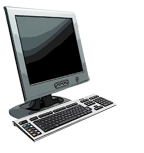 Maintaining user/server state: cookies
a stateful protocol: client makes two changes to X, or none at all
Recall:  HTTP GET/response interaction is stateless
no notion of multi-step exchanges of HTTP messages to complete a Web “transaction” 
no need for client/server to track “state” of multi-step exchange
all HTTP requests are independent of each other
no need for client/server to “recover” from a partially-completed-but-never-completely-completed transaction
X
lock data record X
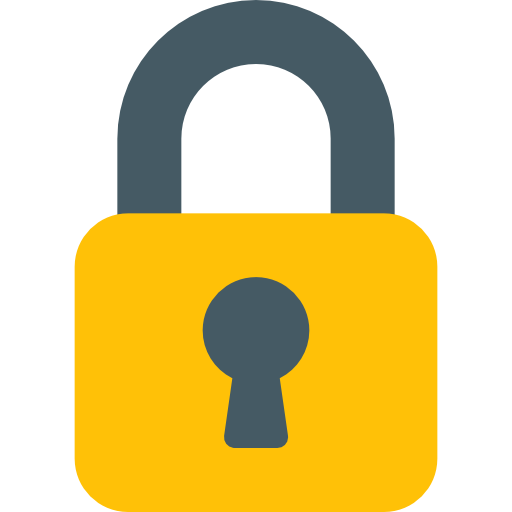 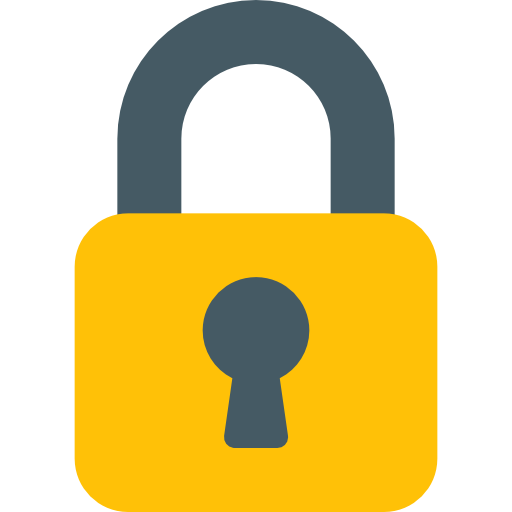 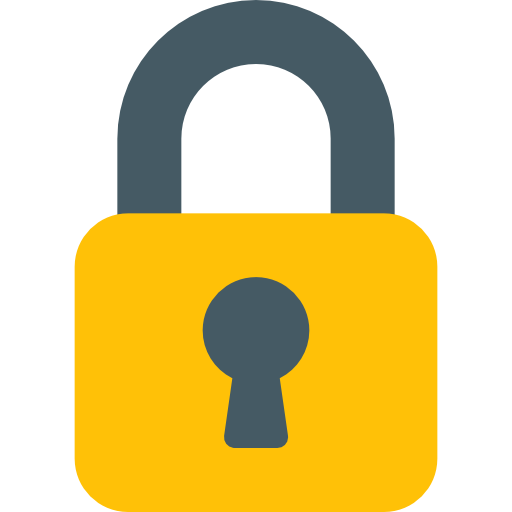 X
X’
X’’
X’’
OK
update X      X’
OK
t’
update X      X’’
OK
unlock X
OK
time
time
Q: what happens if network connection or client crashes at t’ ?
Application Layer: 2-32
[Speaker Notes: t’]
Maintaining user/server state: cookies
Web sites and client browser  use cookies to maintain some state between transactions
four components:
1) cookie header line of HTTP response message
2) cookie header line in next HTTP request message
3) cookie file kept on user’s host, managed by user’s browser
4) back-end database at Web site
Example:
Susan uses browser on laptop, visits specific e-commerce site for first time
when initial HTTP requests arrives at site, site creates: 
unique ID (aka “cookie”)
entry in backend database for ID
subsequent HTTP requests from Susan to this site will contain cookie ID value, allowing site to “identify” Susan
Application Layer: 2-33
[Speaker Notes: t’]
ebay 8734
usual HTTP request msg
Amazon server
creates ID
1678 for user
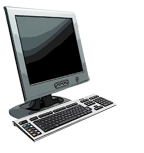 usual HTTP response 
set-cookie: 1678
create
    entry
ebay 8734
amazon 1678
ebay 8734
amazon 1678
usual HTTP request msg
cookie: 1678
access
cookie-
specific
action
usual HTTP response msg
access
usual HTTP request msg
cookie: 1678
cookie-
specific
action
usual HTTP response msg
Maintaining user/server state: cookies
client
server
cookie file
backend
database
one week later:
Application Layer: 2-34
time
time
[Speaker Notes: t’]
HTTP cookies: comments
aside
What cookies can be used for:
authorization
shopping carts
recommendations
user session state (Web e-mail)
cookies and privacy:
cookies permit sites to learn a lot about you on their site.
third party persistent cookies (tracking cookies) allow common identity (cookie value) to be tracked across multiple web sites
Challenge: How to keep state in HTTP?
protocol endpoints: maintain state at sender/receiver over multiple transactions
cookies: HTTP messages carry state

Cookies and security
Q: What if a cookie is stolen by a hacker?
Application Layer: 2-35
[Speaker Notes: “Cookies can thus be used to create a user session layer on top of stateless HTTP.” (textbook)

“Cookies were invented by Netscape to solve such problems. They are bits of text stored on the client machine and sent with the HTTP request to the Web site for which they were created.” (https://www.w3.org/2001/tag/2010/09/ClientSideStorage.html#:~:text=Cookies%20were%20invented%20by%20Netscape,for%20which%20they%20were%20created.)]
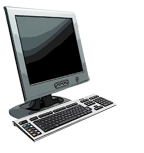 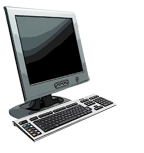 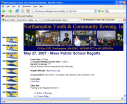 HTTP request
HTTP request
HTTP response
HTTP response
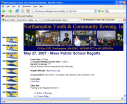 HTTP request
HTTP response
Web caches (aka proxy servers)
Goal: satisfy client request without involving origin server
user configures browser to point to a Web cache
browser sends all HTTP requests to cache
if object in cache: cache returns object to client
else cache requests object from origin server, caches received object, then returns object to client
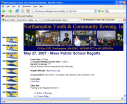 proxy
server
client
origin 
server
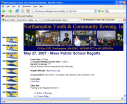 client
origin 
server
Application Layer: 2-36
[Speaker Notes: c.f., caches in the web browser]
Web caches (aka proxy servers)
Web cache acts as both client and server
server for original requesting client
client to origin server
typically cache is installed by ISP (university, company, residential ISP)
Why Web caching?
reduce response time for client request 
cache is closer to client
reduce traffic on an institution’s access link
Internet is dense with caches 
enables “poor” content providers to more effectively deliver content
Application Layer: 2-37
[Speaker Notes: re: poor content providers – like in real-estate, location is everything.  servers want to be close to clients.]
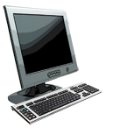 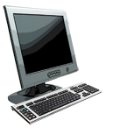 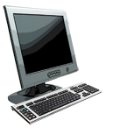 Caching example
Scenario:
access link rate: 1.54 Mbps
RTT from institutional router to server: 2 sec
Web object size: 100K bits
Average request rate from browsers to origin servers: 15/sec
average data rate to browsers: 1.50 Mbps
origin
servers
public
 Internet
1.54 Mbps 
access link
Performance:
LAN utilization: .0015
access link utilization = .97
end-end delay  =  Internet delay +
                                     access link delay + LAN delay 
                                 =  2 sec + minutes + usecs
problem: large delays at high utilization!
institutional
network
1 Gbps LAN
Application Layer: 2-38
[Speaker Notes: explain why minutes (recall earlier delay versus arrival rate curve from Chapter 1)

access link rate 1540000 bps 
web object size 100000 bits 
average request rate (from browsers to origin server) 15 per second 
average data rate to browsers (=b*c) 1500000 bps 
access link utiliation 0.97402597 
LAN rate 1000000000 bps 
LAN utilization (=d/f) 0.0015 
average Internet delay (time from origin servers to Internet router) 2 seconds]
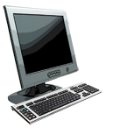 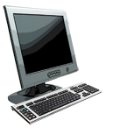 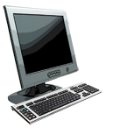 Caching example: buy a faster access link
Scenario:
access link rate: 1.54 Mbps
RTT from institutional router to server: 2 sec
Web object size: 100K bits
Avg request rate from browsers to origin servers: 15/sec
avg data rate to browsers: 1.50 Mbps
origin
servers
public
 Internet
154 Mbps
msecs
1.54 Mbps 
access link
154 Mbps
.0097
Performance:
LAN utilization: .0015
access link utilization = .97
end-end delay  =  Internet delay +
                                     access link delay + LAN delay 
                                 =  2 sec + minutes + usecs
institutional
network
1 Gbps LAN
Cost: faster access link (expensive!)
Application Layer: 2-39
[Speaker Notes: t’]
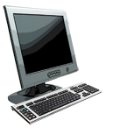 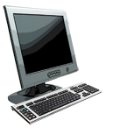 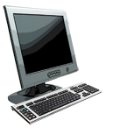 Caching example: install a web cache
Scenario:
access link rate: 1.54 Mbps
RTT from institutional router to server: 2 sec
Web object size: 100K bits
Avg request rate from browsers to origin servers: 15/sec
avg data rate to browsers: 1.50 Mbps
origin
servers
public
 Internet
1.54 Mbps 
access link
Performance:
LAN utilization: .?
access link utilization = ?
average end-end delay  = ?
institutional
network
How to compute link 
utilization, delay?
1 Gbps LAN
Cost: web cache (cheap!)
local web cache
Application Layer: 2-40
[Speaker Notes: “Hit rates—the fraction of requests that are satisfied by a cache—typically range from 0.2 to 0.7 in practice. For illustrative purposes, let’s suppose that the cache provides a hit rate of 0.4 for this institution.” (textbook)
That is, 60 percent (or 15*.6=9) of the requests still need to be satisfied by the origin servers.]
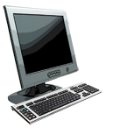 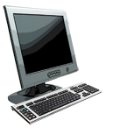 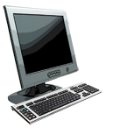 Caching example: install a web cache
Calculating access link utilization, end-end delay with cache:
suppose cache hit rate is 0.4:  40% requests satisfied at cache, 60% requests satisfied at origin
origin
servers
public
 Internet
access link: 60% of requests use access link 
data rate to browsers over access link 
       = 0.6 * 1.50 Mbps  =  .9 Mbps 
utilization = 0.9/1.54 = .58
1.54 Mbps 
access link
institutional
network
average end-end delay
= 0.6 * (delay from origin servers)
           + 0.4 * (delay when satisfied at cache)
= 0.6 (2.01) + 0.4 (~msecs) = ~ 1.2 secs
1 Gbps LAN
local web cache
lower average end-end delay than with 154 Mbps link (and cheaper too!)
Application Layer: 2-41
[Speaker Notes: The access link delay in the original formula becomes negligible.
“Typically, a traffic intensity less than 0.8 corresponds to a small delay, say, tens of milliseconds, on a 15 Mbps link. This delay is negligible compared with the two-second Internet delay.” (textbook)]
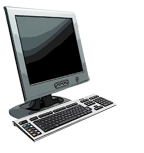 HTTP response
HTTP/1.0 
304 Not Modified
Conditional GET
server
client
Goal: don’t send object if cache has up-to-date cached version
no object transmission delay
lower link utilization
cache: specify date of cached copy in HTTP request
If-modified-since: <date>
server: response contains no object if cached copy is up-to-date: 
HTTP/1.0 304 Not Modified
HTTP request msg
If-modified-since: <date>
object 
not 
modified
before
<date>
HTTP request msg
If-modified-since: <date>
object 
modified
after 
<date>
HTTP response
HTTP/1.0 200 OK
<data>
Application Layer: 2-42
[Speaker Notes: t’]
HTTP/2
Key goal: decreased delay in multi-object HTTP requests
HTTP1.1 (1997): introduced multiple, pipelined GETs over single TCP connection
server responds in-order (FCFS: first-come-first-served scheduling) to GET requests
with FCFS, small object may have to wait for transmission  (head-of-line (HOL) blocking) behind large object(s)
HTTP/1.1’s response? Opening multiple parallel TCP connections, having objects in the same page sent in parallel to the browser. Trade-offs?
loss recovery (retransmitting lost TCP segments) stalls object transmission
Application Layer: 2-43
[Speaker Notes: Head of Line (HOL) blocking: Large objects (e.g., a large video clip) at the head of the line blocks the small objects behind it.
“One of the primary goals of HTTP/2 is to get rid of (or at least reduce the number of) parallel TCP connections for transporting a single Web page. This not only reduces the number of sockets that need to be open and maintained at servers, but also allows TCP congestion control to operate as intended.” (textbook)]
HTTP/2
Key goal: decreased delay in multi-object HTTP requests
HTTP/2: [RFC 7540, 2015] increased flexibility at server in sending objects to client:
methods, status codes, most header fields unchanged from HTTP 1.1
transmission order of requested objects based on client-specified object priority (not necessarily FCFS)
push unrequested objects to client^
divide objects into frames^^, schedule frames to mitigate HOL blocking
How?
Application Layer: 2-44
[Speaker Notes: ^ “The HTML base page indicates the objects that will be needed to fully render the Web page. So instead of waiting for the HTTP requests for these objects, the server can analyze the HTML page, identify the objects that are needed, and send them to the client before receiving explicit requests for these objects.” (textbook)
^^ “The HTTP/2 solution for HOL blocking is to break each message into small frames, and interleave the request and response messages on the same TCP connection.” (textbook)
“Interleaving” means that frames from different objects take turns to be sent over the single link. Delivery of objects with smaller number of frames are completed before that of larger objects. Result? Decreased user-perceived delay]
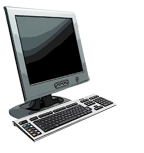 HTTP/2: mitigating HOL blocking
HTTP 1.1: client requests 1 large object (e.g., video file, and 3 smaller objects)
server
GET O4
GET O3
GET O2
object data requested
GET O1
client
O1
O2
O1
O3
O2
O4
O3
O4
objects delivered in order requested: O2, O3, O4 wait behind O1
Application Layer: 2-45
[Speaker Notes: t’]
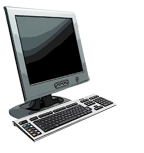 HTTP/2: mitigating HOL blocking
HTTP/2: objects divided into frames, frame transmission interleaved
server
GET O4
GET O3
GET O2
object data requested
GET O1
client
O2
O4
O1
O3
O2
O3
O4
O1
O2, O3, O4 delivered quickly, O1 slightly delayed
Application Layer: 2-46
[Speaker Notes: shortest job first: decreased average delay!]
HTTP/2 to HTTP/3
Key goal: decreased delay in multi-object HTTP requests
HTTP/2 over single TCP connection means:
recovery from packet loss still stalls all object transmissions
as in HTTP 1.1, browsers have incentive to open multiple parallel TCP connections to reduce stalling, increase overall throughput
no security over vanilla TCP connection
HTTP/3: adds security , per object error- and congestion-control (more pipelining) over UDP^
more on HTTP/3 in transport layer
Application Layer: 2-47
[Speaker Notes: ^ “HTTP/3 is a new HTTP protocol that is designed to operate over QUIC.” (textbook)
“QUIC, discussed in Chapter 3, is a new “transport” protocol that is implemented in the application layer over the bare-bones UDP protocol. QUIC has several features that are desirable for HTTP, such as message multiplexing (interleaving), per-stream flow control, and low-latency connection establishment.” (textbook)
QUIC version 2 (RFC 9369), proposed standard (May 2023)]
Application layer: overview
P2P applications
video streaming and content distribution networks
socket programming with UDP and TCP
Principles of network applications
Web and HTTP
E-mail, SMTP, IMAP
The Domain Name System DNS
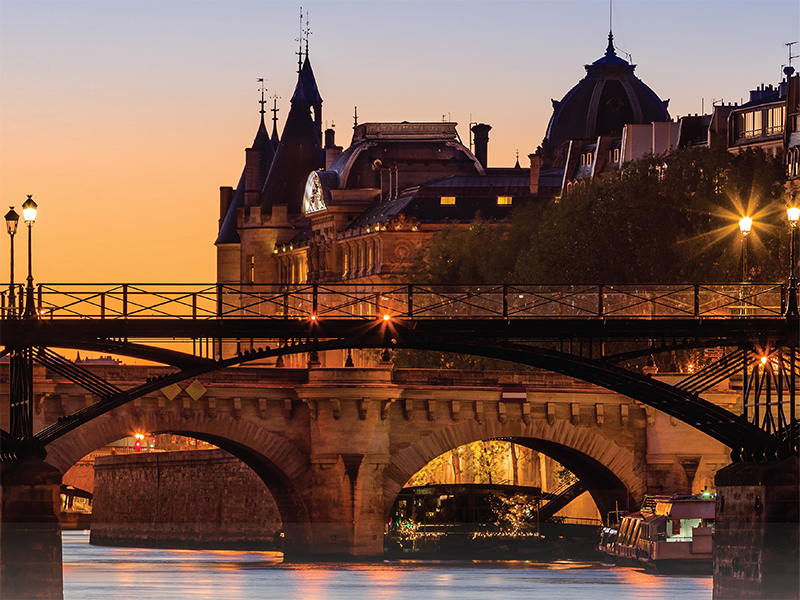 Application Layer: 2-48
user
agent
user
agent
user
agent
user
agent
user
agent
user
agent
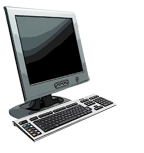 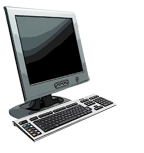 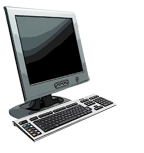 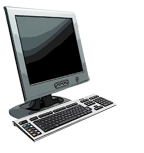 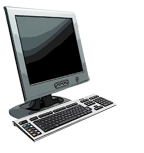 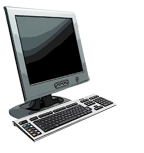 SMTP
SMTP
SMTP
mail
server
mail
server
mail
server
outgoing 
message queue
user mailbox
E-mail
Three major components: 
user agents 
mail servers 
simple mail transfer protocol: SMTP
User Agent
a.k.a. “mail reader”
composing, editing, reading mail messages
e.g., Outlook, iPhone mail client
outgoing, incoming messages stored on server
Application Layer: 2-49
user
agent
user
agent
user
agent
user
agent
user
agent
user
agent
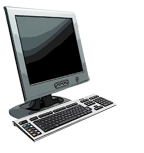 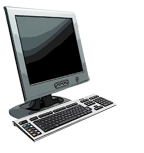 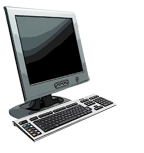 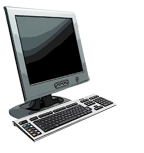 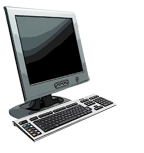 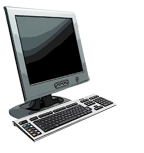 SMTP
SMTP
SMTP
mail
server
mail
server
mail
server
outgoing 
message queue
user mailbox
E-mail: mail servers
mail servers:
mailbox contains incoming messages for user
message queue of outgoing (to be sent) mail messages
SMTP protocol between mail servers to send email messages
client: sending mail server
“server”: receiving mail server
Application Layer: 2-50
E-mail: the RFC (5321)
uses TCP to reliably transfer email message from client (mail server initiating connection) to server, port 25
direct transfer: sending server (acting like client) to receiving server
three phases of transfer
handshaking (greeting)
transfer of messages
closure
command/response interaction (like HTTP)
commands: ASCII text
response: status code and phrase
messages must be in 7-bit ASCI
Application Layer: 2-51
user
agent
user
agent
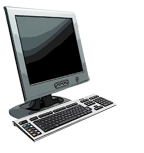 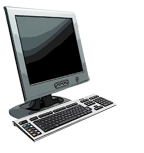 mail
server
mail
server
Scenario: Alice sends e-mail to Bob
4) SMTP client sends Alice’s message over the TCP connection
1) Alice uses UA to compose e-mail message “to” bob@someschool.edu
5) Bob’s mail server places the message in Bob’s mailbox
2) Alice’s UA sends message to her mail server; message placed in message queue
3) client side of SMTP opens TCP connection with Bob’s mail server
6) Bob invokes his user agent to read message
1
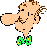 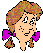 2
6
3
4
5
Alice’s mail server
Bob’s mail server
Application Layer: 2-52
Sample SMTP interaction
S: 220 hamburger.edu 
     C: HELO crepes.fr 
     S: 250  Hello crepes.fr, pleased to meet you 
     C: MAIL FROM: <alice@crepes.fr> 
     S: 250 alice@crepes.fr... Sender ok 
     C: RCPT TO: <bob@hamburger.edu> 
     S: 250 bob@hamburger.edu ... Recipient ok 
     C: DATA 
     S: 354 Enter mail, end with "." on a line by itself 
     C: Do you like ketchup? 
     C: How about pickles? 
     C: . 
     S: 250 Message accepted for delivery 
     C: QUIT 
     S: 221 hamburger.edu closing connection
Application Layer: 2-53
Try SMTP interaction for yourself:
telnet <servername> 25
see 220 reply from server
enter HELO, MAIL FROM:, RCPT TO:, DATA, QUIT commands 
above lets you send email without using e-mail client (reader)

Note: this will only work if <servername> allows telnet connections to port 25 (this is becoming increasingly rare because of security concerns)
Application Layer: 2-54
SMTP: closing observations
comparison with HTTP:
HTTP: pull
SMTP: push
both have ASCII command/response interaction, status codes
HTTP: each object encapsulated in its own response message
SMTP: multiple objects sent in multipart message
SMTP uses persistent connections
SMTP requires message (header & body) to be in 7-bit ASCII
SMTP server uses CRLF.CRLF to determine end of message
Application Layer: 2-55
[Speaker Notes: CRLF: Carriage Return (‘\r’), Line Feed (‘\n’)]
Mail message format
SMTP: protocol for exchanging e-mail messages, defined in RFC 531 (like HTTP)
RFC 822 defines syntax for e-mail message itself (like HTML)
header lines, e.g.,
To:
From:
Subject:
these lines, within the body of the email message area different from SMTP MAIL FROM:, RCPT TO: commands!
Body: the “message” , ASCII characters only
header
blank
line
body
Application Layer: 2-56
user
agent
user
agent
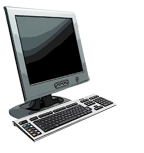 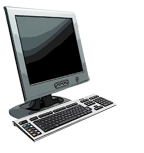 sender’s e-mail 
server
Mail access protocols
e-mail access
protocol
SMTP
SMTP
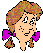 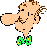 (e.g., IMAP, HTTP)
receiver’s e-mail 
server
SMTP: delivery/storage of e-mail messages to receiver’s server
mail access protocol: retrieval from server
IMAP: Internet Mail Access Protocol [RFC 3501]: messages stored on server, IMAP provides retrieval, deletion, folders of stored messages on server
HTTP: gmail, Hotmail, Yahoo!Mail, etc. provides web-based interface on top of STMP (to send), IMAP (or POP) to retrieve e-mail messages
Application Layer: 2-57
Application Layer: Overview
P2P applications
video streaming and content distribution networks
socket programming with UDP and TCP
Principles of network applications
Web and HTTP
E-mail, SMTP, IMAP
The Domain Name System DNS
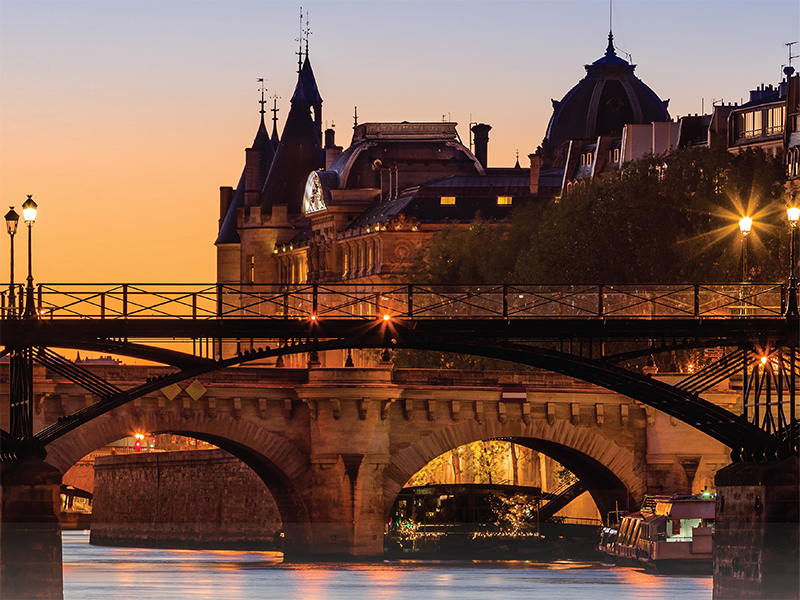 Application Layer: 2-58
DNS: Domain Name System
Domain Name System:
distributed database implemented in hierarchy of many name servers
application-layer protocol: hosts, name servers communicate to resolve names (address/name translation)
note: core Internet function, implemented as application-layer protocol
complexity at network’s “edge”
people: many identifiers:
SSN, name, passport #
Internet hosts, routers:
IP address (32 bit) - used for addressing datagrams
“name”, e.g., cs.umass.edu - used by humans
Q: how to map between IP address and name, and vice versa ?
Application Layer: 2-59
DNS: services, structure
Q: Why not centralize DNS?
single point of failure
traffic volume
distant centralized database
maintenance
DNS services
hostname to IP address translation
host aliasing
canonical, alias names
mail server aliasing
load distribution
replicated Web servers: many IP addresses correspond to one name
A: doesn‘t scale!
Comcast DNS servers alone: 600B DNS queries per day
Application Layer: 2-60
Root DNS Servers
.com DNS servers
.org DNS servers
.edu DNS servers
pbs.org
DNS servers
amazon.com
DNS servers
nyu.edu
DNS servers
umass.edu
DNS servers
yahoo.com
DNS servers
DNS: a distributed, hierarchical database
Root
…
…
Top Level Domain
…
…
…
…
Authoritative
Client wants IP address for www.amazon.com; 1st approximation:
client queries root server to find .com DNS server
client queries .com DNS server to get amazon.com DNS server
client queries amazon.com DNS server to get  IP address for www.amazon.com
Application Layer: 2-61
DNS: root name servers
official, contact-of-last-resort by name servers that can not resolve name
incredibly important Internet function
Internet couldn’t function without it!
DNSSEC – provides security (authentication and message integrity)
ICANN (Internet Corporation for Assigned Names and Numbers) manages root DNS domain
13 logical root name “servers” worldwide each “server” replicated many times (~200 servers in US)
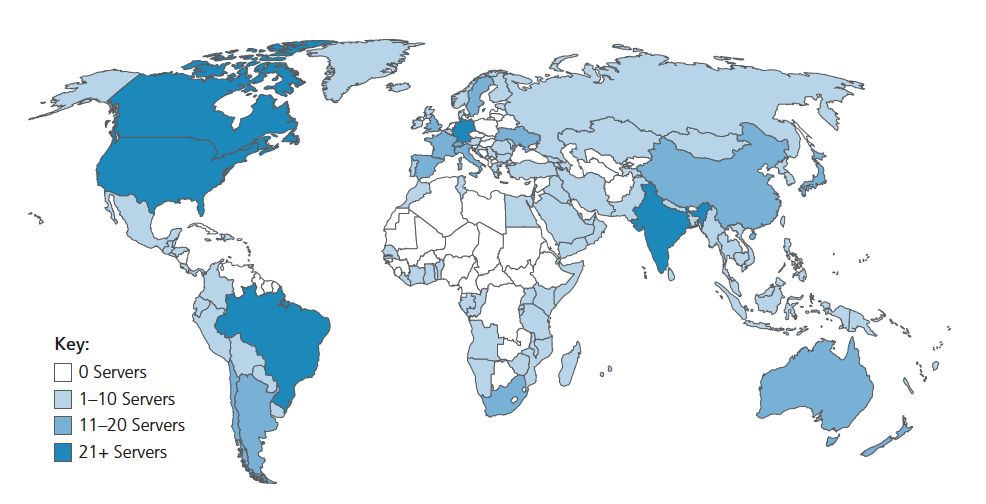 Application Layer: 2-62
TLD: authoritative servers
Top-Level Domain (TLD) servers:
responsible for .com, .org, .net, .edu, .aero, .jobs, .museums, and all top-level country domains, e.g.: .cn, .uk, .fr, .ca, .jp
Network Solutions: authoritative registry for .com, .net TLD
Educause: .edu TLD
Authoritative DNS servers: 
organization’s own DNS server(s), providing authoritative hostname to IP mappings for organization’s named hosts 
can be maintained by organization or service provider
Application Layer: 2-63
Local DNS name servers
does not strictly belong to hierarchy
each ISP (residential ISP, company, university) has one
also called “default name server”
when host makes DNS query, query is sent to its local DNS server
has local cache of recent name-to-address translation pairs (but may be out of date!)
acts as proxy, forwards query into hierarchy
Application Layer: 2-64
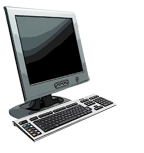 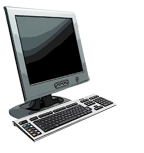 local DNS server
dns.nyu.edu
DNS name resolution: iterated query
root DNS server
Example: host at engineering.nyu.edu wants IP address for gaia.cs.umass.edu
2
3
TLD DNS server
Iterated query:
contacted server replies with name of server to contact
“I don’t know this name, but ask this server”
4
1
5
8
requesting host at
engineering.nyu.edu
gaia.cs.umass.edu
6
7
authoritative DNS server
dns.cs.umass.edu
Application Layer: 2-65
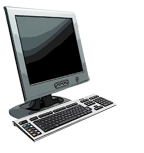 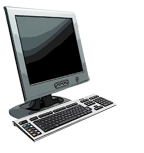 local DNS server
dns.nyu.edu
DNS name resolution: recursive query
root DNS server
Example: host at engineering.nyu.edu wants IP address for gaia.cs.umass.edu
3
2
7
6
Recursive query:
puts burden of name resolution on contacted name server
heavy load at upper levels of hierarchy?
1
TLD DNS server
8
requesting host at
engineering.nyu.edu
4
5
gaia.cs.umass.edu
authoritative DNS server
dns.cs.umass.edu
Application Layer: 2-66
Caching, Updating DNS Records
once (any) name server learns mapping, it caches mapping
cache entries timeout (disappear) after some time (TTL)
TLD servers typically cached in local name servers
thus root name servers not often visited
cached entries may be out-of-date (best-effort name-to-address translation!)
if name host changes IP address, may not be known Internet-wide until all TTLs expire!
update/notify mechanisms proposed IETF standard
RFC 2136
Application Layer: 2-67
DNS records
DNS: distributed database storing resource records (RR)
RR format: (name, value, type, ttl)
type=A
name is hostname
value is IP address
type=CNAME
name is alias name for some “canonical” (the real) name
www.ibm.com is really servereast.backup2.ibm.com
value is canonical name
type=NS
name is domain (e.g., foo.com)
value is hostname of authoritative name server for this domain
type=MX
value is name of mailserver associated with name
Application Layer: 2-68
2 bytes
2 bytes
identification
flags
# questions
# answer RRs
# additional RRs
# authority RRs
questions (variable # of questions)
answers (variable # of RRs)
authority (variable # of RRs)
additional info (variable # of RRs)
DNS protocol messages
DNS query and reply messages, both have same  format:
message header:
identification: 16 bit # for query, reply to query uses same #
flags:
query or reply
recursion desired 
recursion available
reply is authoritative
Application Layer: 2-69
2 bytes
2 bytes
identification
flags
# questions
# answer RRs
# additional RRs
# authority RRs
questions (variable # of questions)
answers (variable # of RRs)
authority (variable # of RRs)
additional info (variable # of RRs)
DNS protocol messages
DNS query and reply messages, both have same  format:
name, type fields for a query
RRs in response to query
records for authoritative servers
additional “ helpful” info that may be used
Application Layer: 2-70
Inserting records into DNS
Example: new startup “Network Utopia”
register name networkuptopia.com at DNS registrar (e.g., Network Solutions)
provide names, IP addresses of authoritative name server (primary and secondary)
registrar inserts NS, A RRs into .com TLD server:
 (networkutopia.com, dns1.networkutopia.com, NS)
 (dns1.networkutopia.com, 212.212.212.1, A)
create authoritative server locally with IP address 212.212.212.1
type A record for www.networkuptopia.com
type MX record for networkutopia.com
Application Layer: 2-71
DNS security
DDoS attacks
bombard root servers with traffic
not successful to date
traffic filtering
local DNS servers cache IPs of TLD servers, allowing root server bypass
bombard TLD servers
potentially more dangerous
Redirect attacks
man-in-middle
intercept DNS queries
DNS poisoning
send bogus relies to DNS server, which caches
Exploit DNS for DDoS
send queries with spoofed source address: target IP
requires amplification^
DNSSEC
[RFC 4033]
Application Layer: 2-72
[Speaker Notes: ^ Amplication DDoS attacks: “If the application layer protocol does not use protective measures, such as initiating a session in the Voice over Internet protocol, an attacker can easily forge an IP packet datagram (a basic transmission unit that is connected to a packet-switched network) to include an arbitrary source IP address. When many UDP packets have their source IP address tampered with the victim's IP address, the target server (or amplifier) responds to the victim (instead of the attacker), creating a reflected denial of service attack (DoS).” (https://ddos-guard.net/terms/ddos-attack-types/amplification-ddos-attacks)]
Application Layer: Overview
P2P applications
video streaming and content distribution networks
socket programming with UDP and TCP
Principles of network applications
Web and HTTP
E-mail, SMTP, IMAP
The Domain Name System DNS
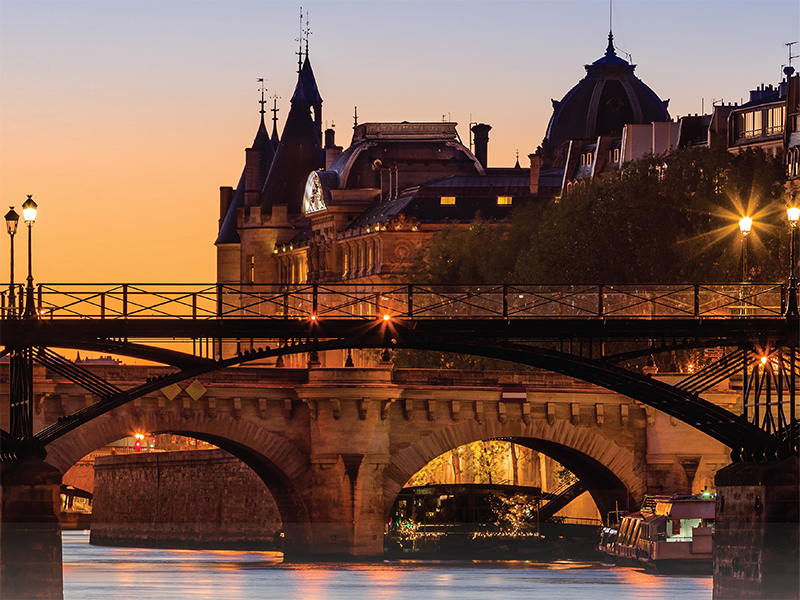 Application Layer: 2-73
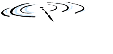 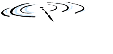 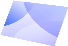 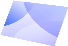 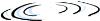 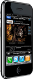 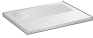 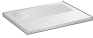 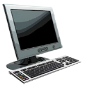 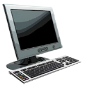 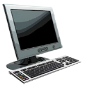 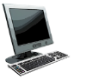 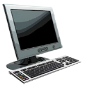 Peer-to-peer (P2P) architecture
no always-on server
arbitrary end systems directly communicate
peers request service from other peers, provide service in return to other peers
self scalability – new peers bring new service capacity, and new service demands
peers are intermittently connected and change IP addresses
complex management
examples: P2P file sharing (BitTorrent), streaming (KanKan), VoIP (Skype)
mobile network
national or global ISP
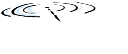 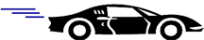 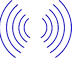 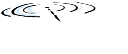 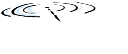 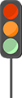 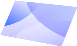 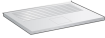 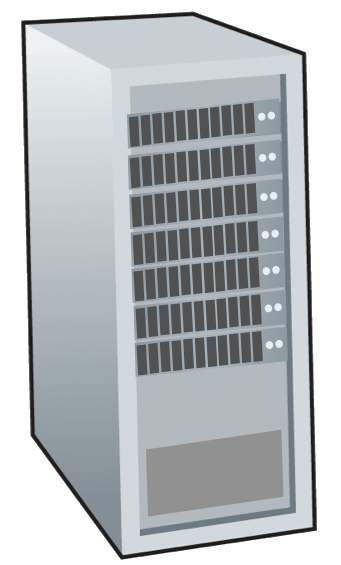 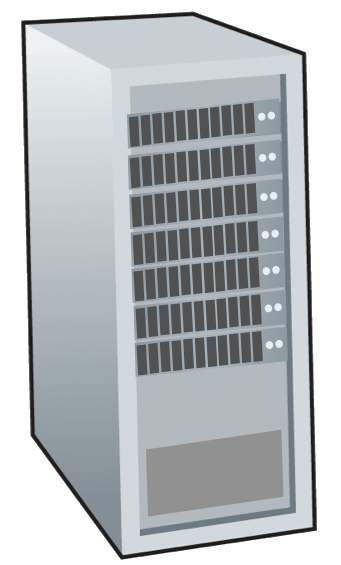 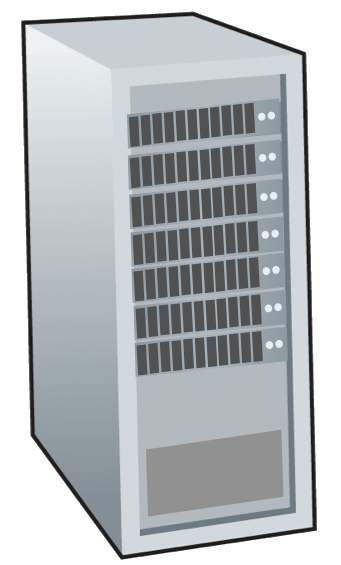 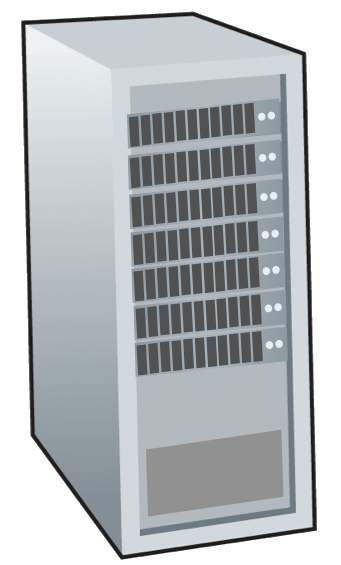 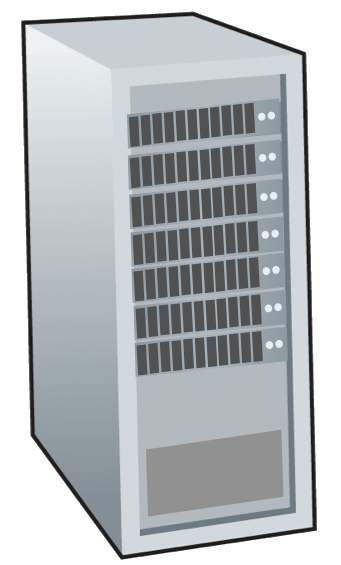 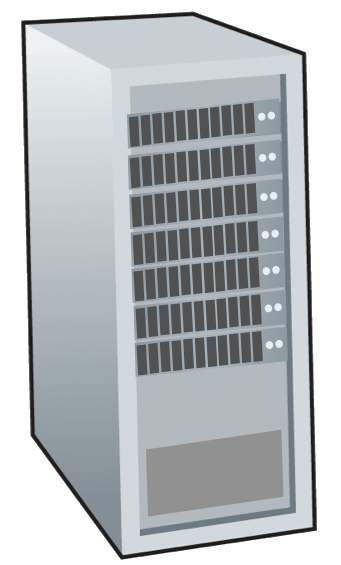 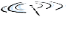 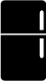 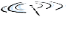 local or regional ISP
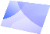 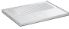 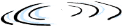 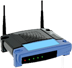 home network
content 
provider 
network
datacenter 
network
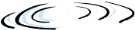 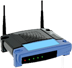 enterprise
          network
Application Layer: 2-74
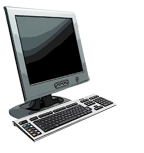 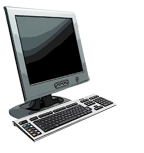 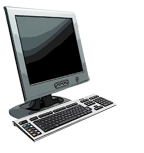 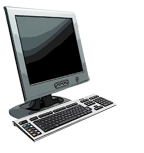 u1
d1
u2
d2
File distribution: client-server vs P2P
Q: how much time to distribute file (size F) from one server to  N  peers?
peer upload/download capacity is limited resource
us: server upload capacity
di: peer i download capacity
file, size F
us
server
di
uN
network (with abundant
 bandwidth)
ui
dN
ui: peer i upload capacity
Introduction: 1-75
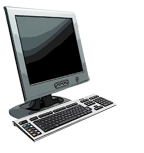 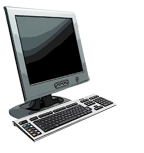 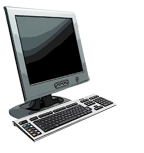 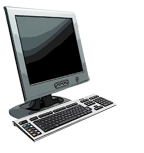 File distribution time: client-server
server transmission: must sequentially send (upload) N file copies:
time to send one copy: F/us 
time to send N copies: NF/us
F
us
di
network
ui
client: each client must download file copy
dmin = min client download rate
min client download time: F/dmin
time to  distribute F 
to N clients using 
client-server approach
Dc-s > max{NF/us,,F/dmin}
increases linearly in N
Introduction: 1-76
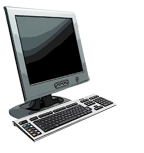 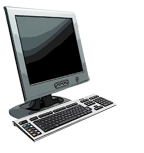 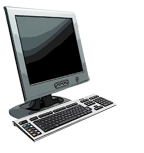 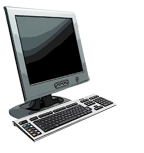 File distribution time: P2P
server transmission: must upload at least one copy:
time to send one copy: F/us
F
us
di
network
ui
client: each client must download file copy
min client download time: F/dmin
clients: as aggregate must download NF bits
max upload rate (limiting max download rate) is us + Sui
time to  distribute F 
to N clients using 
P2P approach
DP2P > max{F/us,,F/dmin,,NF/(us + Sui)}
increases linearly in N …
… but so does this, as each peer brings service capacity
Application Layer: 2-77
Client-server vs. P2P: example
client upload rate = u,  F/u = 1 hour,  us = 10u,  dmin ≥ us
Application Layer: 2-78
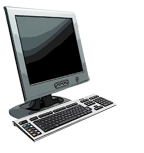 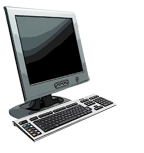 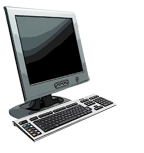 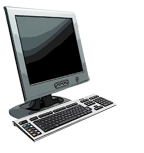 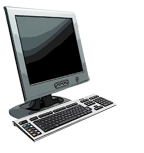 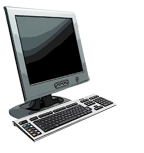 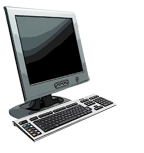 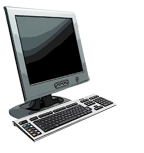 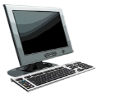 P2P file distribution: BitTorrent
file divided into 256Kb chunks
peers in torrent send/receive file chunks
tracker: tracks peers 
participating in torrent
torrent: group of peers exchanging  chunks of a file
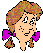 Alice arrives  …
… obtains list
of peers from tracker
… and begins exchanging 
file chunks with peers in torrent
Application Layer: 2-79
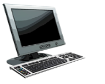 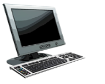 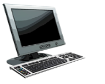 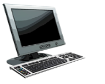 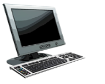 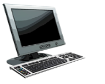 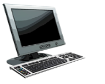 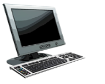 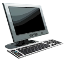 P2P file distribution: BitTorrent
peer joining torrent: 
has no chunks, but will accumulate them over time from other peers
registers with tracker to get list of peers, connects to subset of peers (“neighbors”)
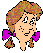 while downloading, peer uploads chunks to other peers
peer may change peers with whom it exchanges chunks
churn: peers may come and go
once peer has entire file, it may (selfishly) leave or (altruistically) remain in torrent
Application Layer: 2-80
BitTorrent: requesting, sending file chunks
Sending chunks: tit-for-tat
Alice sends chunks to those four peers currently sending her chunks at highest rate 
other peers are choked by Alice (do not receive chunks from her)
re-evaluate top 4 every10 secs
every 30 secs: randomly select another peer, starts sending chunks
“optimistically unchoke” this peer
newly chosen peer may join top 4
Requesting chunks:
at any given time, different peers have different subsets of file chunks
periodically, Alice asks each peer for list of chunks that they have
Alice requests missing chunks from peers, rarest first
Application Layer: 2-81
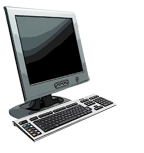 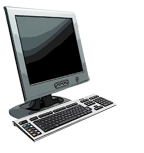 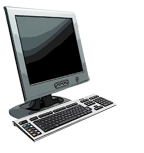 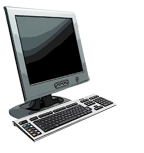 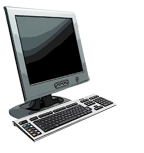 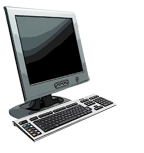 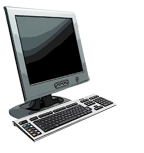 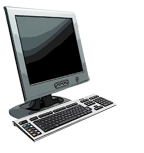 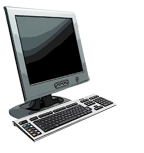 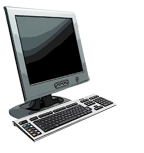 BitTorrent: tit-for-tat
(1) Alice “optimistically unchokes” Bob
(2) Alice becomes one of Bob’s top-four providers; Bob reciprocates
(3) Bob becomes one of Alice’s top-four providers
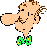 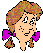 higher upload rate: find better trading partners, get file faster !
Application Layer: 2-82
Application layer: overview
P2P applications
video streaming and content distribution networks
socket programming with UDP and TCP
Principles of network applications
Web and HTTP
E-mail, SMTP, IMAP
The Domain Name System DNS
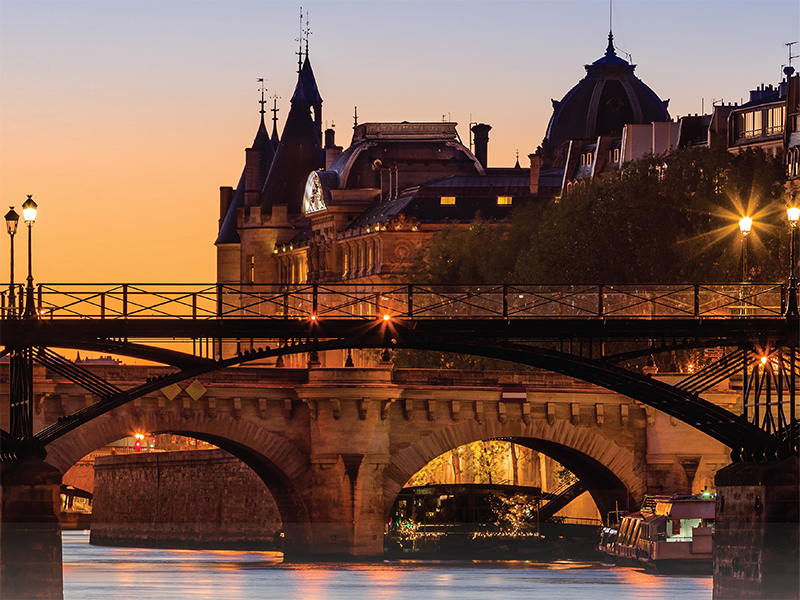 Application Layer: 2-83
Video Streaming and CDNs: context
stream video traffic: major consumer of Internet bandwidth
Netflix, YouTube, Amazon Prime: 80% of residential ISP traffic (2020)
challenge:  scale - how to reach ~1B users?
single mega-video server won’t work (why?)
challenge: heterogeneity
different users have different capabilities (e.g., wired versus mobile; bandwidth rich versus bandwidth poor)
solution: distributed, application-level infrastructure
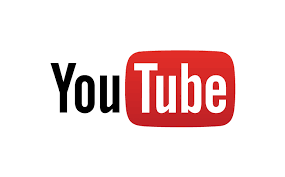 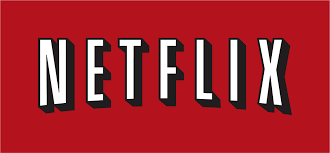 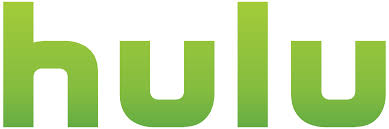 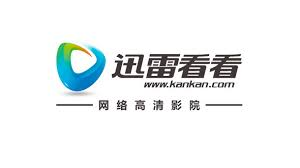 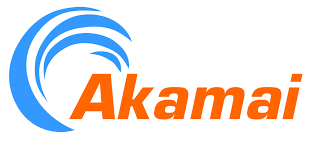 Application Layer: 2-84
Multimedia: video
spatial coding example: instead of sending N values of same color (all purple), send only two values: color  value (purple)  and number of repeated values (N)
video: sequence of images displayed at constant rate
e.g., 24 images/sec
digital image: array of pixels
each pixel represented by bits
coding: use redundancy within and between images to decrease # bits used to encode image
spatial (within image)
temporal (from one image to next)
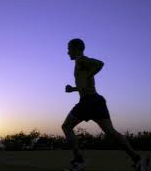 ……………………..
……………….…….
frame i
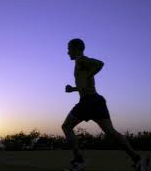 temporal coding example: instead of sending complete frame at i+1, send only differences from frame i
frame i+1
Application Layer: 2-85
Multimedia: video
spatial coding example: instead of sending N values of same color (all purple), send only two values: color  value (purple)  and number of repeated values (N)
CBR: (constant bit rate): video encoding rate fixed
VBR:  (variable bit rate): video encoding rate changes as amount of spatial, temporal coding changes 
examples:
MPEG 1 (CD-ROM) 1.5 Mbps
MPEG2 (DVD) 3-6 Mbps
MPEG4 (often used in Internet,  64Kbps – 12 Mbps)
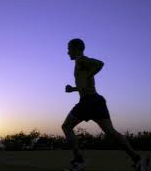 ……………………..
……………….…….
frame i
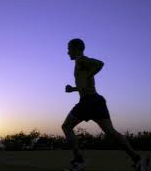 temporal coding example: instead of sending complete frame at i+1, send only differences from frame i
frame i+1
Application Layer: 2-86
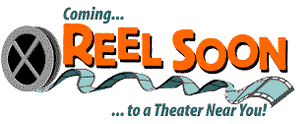 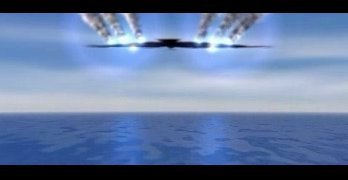 Streaming stored video
simple scenario:
Internet
video server
(stored video)
client
Main challenges: 
server-to-client bandwidth will vary over time, with changing network congestion levels (in house, in access network, in network core, at video server)
packet loss and delay due to congestion will delay playout, or result in poor video quality
Application Layer: 2-87
2. video
sent
3. video received, played out at client
(30 frames/sec)
video
recorded (e.g., 30 frames/sec)
network delay
(fixed in this example)
streaming: at this time, client  playing out early part of video, while server still sending later part of video
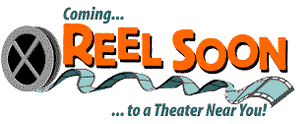 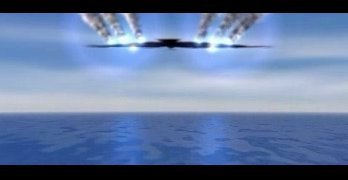 Streaming stored video
Cumulative data
time
Application Layer: 2-88
Streaming stored video: challenges
continuous playout constraint: once client playout begins, playback must match original timing 
… but network delays are variable (jitter), so will need client-side buffer to match playout requirements
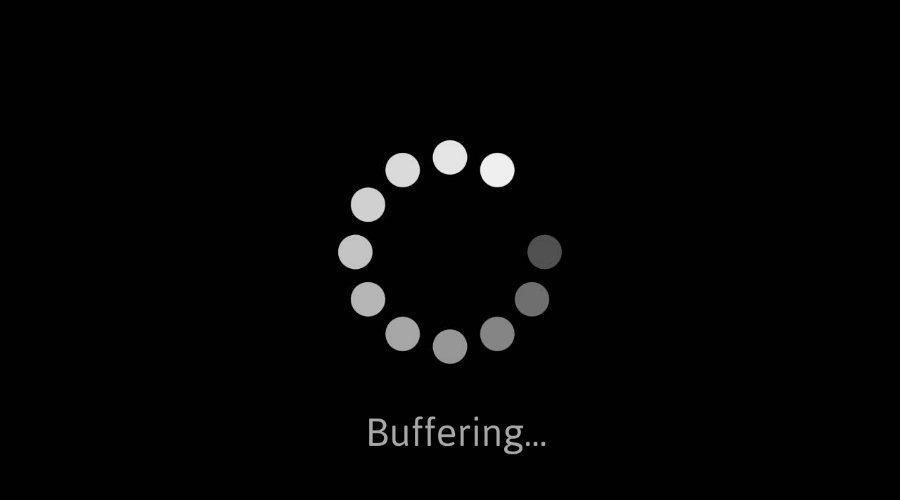 other challenges:
client interactivity: pause, fast-forward, rewind, jump through video
video packets may be lost, retransmitted
Application Layer: 2-89
client video
reception
constant bit 
     rate video
 playout at client
variable
network
delay
buffered
video
client playout
delay
Streaming stored video: playout buffering
constant bit 
      rate video
transmission
Cumulative data
time
client-side buffering and playout delay: compensate for network-added delay, delay jitter
Application Layer: 2-90
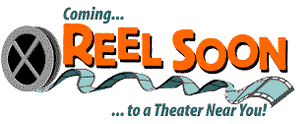 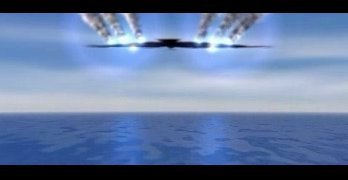 Streaming multimedia: DASH
DASH: Dynamic, Adaptive Streaming over HTTP
server:
divides video file into multiple chunks
each chunk stored, encoded at different rates 
manifest file: provides URLs for different chunks
client:
periodically measures server-to-client bandwidth
consulting manifest, requests one chunk at a time 
chooses maximum coding rate sustainable given current bandwidth
can choose different coding rates at different points in time (depending on available bandwidth at time)
Internet
client
Application Layer: 2-91
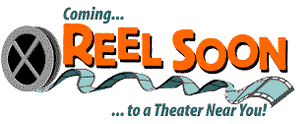 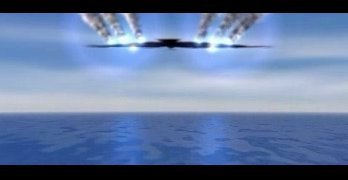 Streaming multimedia: DASH
“intelligence” at client: client determines
when to request chunk (so that buffer starvation, or overflow does not occur)
what encoding rate to request (higher quality when more bandwidth available)
Internet
client
where to request chunk (can request from URL server that is “close” to client or has high available bandwidth)
Streaming video = encoding + DASH + playout buffering
Application Layer: 2-92
Content distribution networks (CDNs)
challenge: how to stream content (selected from millions of videos) to hundreds of thousands of simultaneous users?
option 1: single, large “mega-server”
single point of failure
point of network congestion
long path to distant clients
multiple copies of video sent over outgoing link

….quite simply: this solution doesn’t scale
Application Layer: 2-93
Content distribution networks (CDNs)
challenge: how to stream content (selected from millions of videos) to hundreds of thousands of simultaneous users?
option 2: store/serve multiple copies of videos at multiple geographically distributed sites (CDN)
enter deep: push CDN servers deep into many access networks 
close to users
Akamai: 240,000 servers deployed in more than 120 countries (2015)
bring home: smaller number (10’s) of larger clusters in POPs near (but not within) access networks
used by Limelight
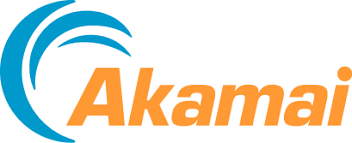 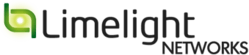 Application Layer: 2-94
manifest file
where’s Madmen?
Content distribution networks (CDNs)
CDN: stores copies of content at CDN nodes 
e.g. Netflix stores copies of MadMen
…
…
subscriber requests content from CDN
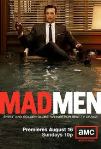 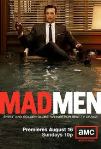 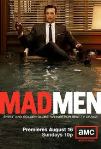 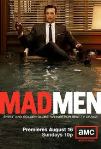 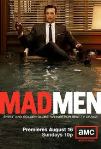 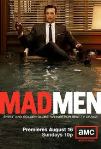 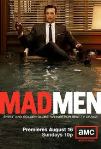 directed to nearby copy, retrieves content
may choose different copy if network path congested
…
…
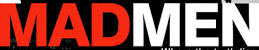 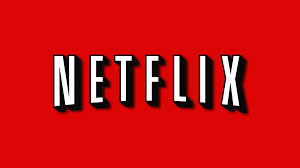 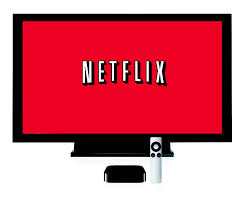 …
…
Application Layer: 2-95
[Speaker Notes: Akamai: 100,000+ servers in 1000+ clusters in 1000+ networks in 70+ countries serving trillions of requests a day.

How many people use Netflix?]
Content distribution networks (CDNs)
…
…
OTT: “over the top”
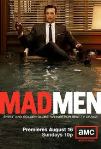 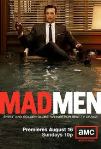 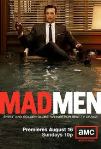 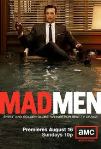 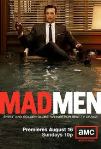 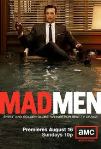 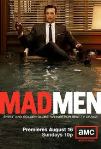 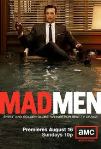 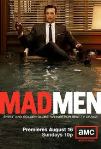 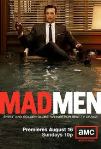 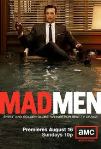 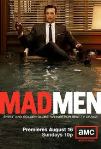 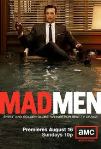 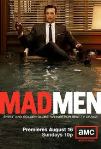 …
…
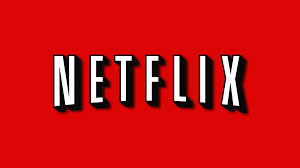 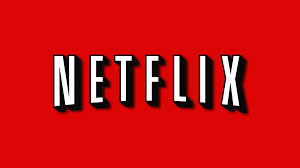 OTT challenges: coping with a congested Internet
from which CDN node to retrieve content?
viewer behavior in presence of congestion?
what content to place in which CDN node?
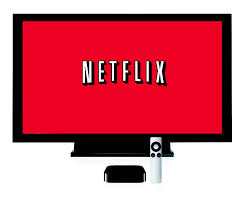 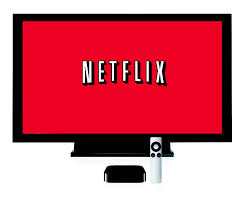 Internet host-host communication as a service
…
…
Application Layer: 2-96
[Speaker Notes: peak load: 7million viewers, 2 Tbytes via]
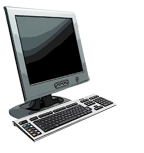 CDN content access: a closer look
Bob (client) requests video http://netcinema.com/6Y7B23V
video stored in CDN at http://KingCDN.com/NetC6y&B23V
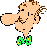 1. Bob gets URL for video http://netcinema.com/6Y7B23V
from netcinema.com web page
2. resolve http://netcinema.com/6Y7B23V
via Bob’s local DNS
2
1
3
4
5
Bob’s 
local DNS
server
6. request video from
KINGCDN server,
streamed via HTTP
3. netcinema’s DNS returns CNAME for 
http://KingCDN.com/NetC6y&B23V
netcinema.com
netcinema’s
authoratative DNS
KingCDN
authoritative DNS
KingCDN.com
Application Layer: 2-97
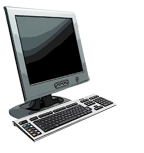 Case study: Netflix
upload copies of multiple versions of video to CDN servers
CDN
server
CDN
server
CDN
server
Amazon cloud
Netflix registration,
accounting servers
Bob browses
Netflix video
Manifest file, requested
returned for 
specific video
1
2
4
3
Bob manages      Netflix account
DASH server selected, contacted, streaming begins
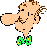 Application Layer: 2-98
Application Layer: Overview
P2P applications
video streaming and content distribution networks
socket programming with UDP and TCP
Principles of network applications
Web and HTTP
E-mail, SMTP, IMAP
The Domain Name System DNS
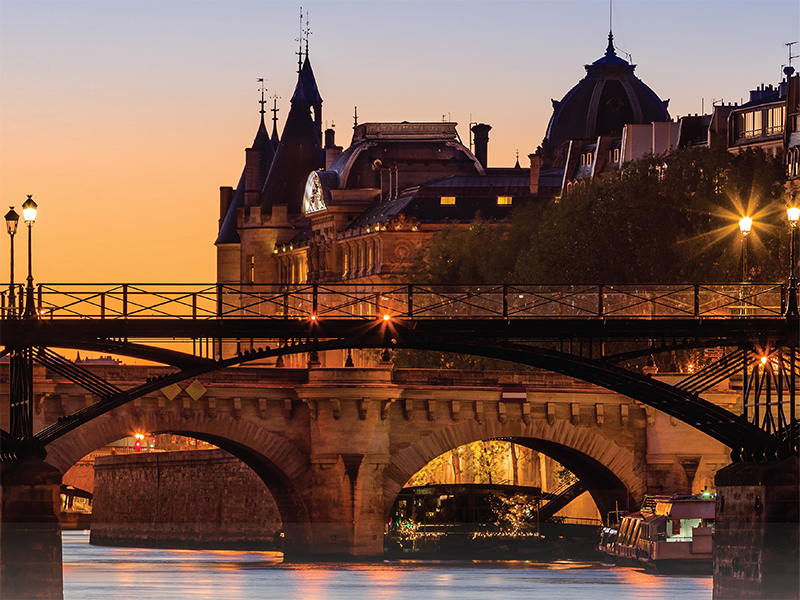 Application Layer: 2-99
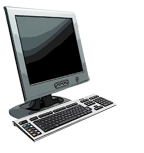 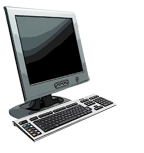 Socket programming
goal: learn how to build client/server applications that communicate using sockets
socket: door between application process and end-end-transport protocol
application
application
socket
controlled by
app developer
process
process
transport
transport
controlled
by OS
network
network
link
Internet
link
physical
physical
Application Layer: 2-100
Socket programming
Two socket types for two transport services:
UDP: unreliable datagram
TCP: reliable, byte stream-oriented
Application Example:
client reads a line of characters (data) from its keyboard and sends data to server
server receives the data and converts characters to uppercase
server sends modified data to client
client receives modified data and displays line on its screen
Application Layer: 2-101
Socket programming with UDP
UDP: no “connection” between client & server
no handshaking before sending data
sender explicitly attaches IP destination address and port # to each packet
receiver extracts sender IP address and port# from received packet
UDP: transmitted data may be lost or received out-of-order
Application viewpoint:
UDP provides unreliable transfer  of groups of bytes (“datagrams”)  between client and server
Application Layer: 2-102
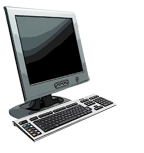 create socket:
clientSocket =
socket(AF_INET,SOCK_DGRAM)
Create datagram with server IP and
port=x; send datagram viaclientSocket
read datagram from
serverSocket
write reply to
serverSocket
specifying client address,
port number
read datagram from
clientSocket
close
clientSocket
Client/server socket interaction: UDP
client
server (running on serverIP)
create socket, port= x:
serverSocket =
socket(AF_INET,SOCK_DGRAM)
Application Layer: 2-103
[Speaker Notes: “Addresses for AF_INET sockets are IP addresses and port numbers.” (https://www.ibm.com/docs/en/i/7.4?topic=family-af-inet-address)
SOCK_DGRAM (datagram socket): “A datagram socket supports the bidirectional flow of data, which is not sequenced, reliable, or unduplicated. Visit https://www.ibm.com/docs/en/aix/7.1?topic=protocols-socket-types to view a list of socket types.]
Example app: UDP client
Python UDPClient
include Python’s socket library
from socket import *
serverName = ‘hostname’
serverPort = 12000
clientSocket = socket(AF_INET, 
                                   SOCK_DGRAM)
message = raw_input(’Input lowercase sentence:’)
clientSocket.sendto(message.encode(),
                                      (serverName, serverPort))
modifiedMessage, serverAddress = 
                                   clientSocket.recvfrom(2048)
print modifiedMessage.decode()
clientSocket.close()
create UDP socket for server
get user keyboard input
attach server name, port to message; send into socket
read reply characters from socket into string
print out received string and close socket
Application Layer: 2-104
[Speaker Notes: socket.recvfrom(bufsize[, flags]): https://pythontic.com/modules/socket/recvfrom
bufsize - The number of bytes to be read from the UDP socket.
Returns a bytes object read from an UDP socket and the address of the client socket as a tuple.]
Example app: UDP server
Python UDPServer
from socket import *
serverPort = 12000
serverSocket = socket(AF_INET, SOCK_DGRAM)
serverSocket.bind(('', serverPort))
print (“The server is ready to receive”)
while True:
    message, clientAddress = serverSocket.recvfrom(2048)
    modifiedMessage = message.decode().upper()
    serverSocket.sendto(modifiedMessage.encode(),
                                      clientAddress)
create UDP socket
bind socket to local port number 12000
loop forever
Read from UDP socket into message, getting client’s address (client IP and port)
send upper case string back to this client
Application Layer: 2-105
Application viewpoint
Socket programming with TCP
when contacted by client, server TCP creates new socket for server process to communicate with that particular client
allows server to talk with multiple clients
source port numbers used to distinguish clients (more in Chap 3)
Client must contact server
server process must first be running
server must have created socket (door) that welcomes client’s contact
Client contacts server by:
Creating TCP socket, specifying IP address, port number of server process
when client creates socket: client TCP establishes connection to server TCP
TCP provides reliable, in-order
byte-stream transfer (“pipe”) 
between client and server
Application Layer: 2-106
TCP 
connection setup
create socket,
connect to hostid, port=x
create socket,
port=x, for incoming request:
clientSocket = socket()
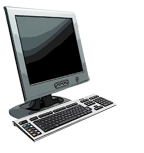 serverSocket = socket()
wait for incoming
connection request
connectionSocket =
serverSocket.accept()
send request using
clientSocket
read request from
connectionSocket
write reply to
connectionSocket
read reply from
clientSocket
close
connectionSocket
close
clientSocket
Client/server socket interaction: TCP
client
server (running on hostid)
Application Layer: 2-107
Example app: TCP client
Python TCPClient
from socket import *
serverName = ’servername’
serverPort = 12000
clientSocket = socket(AF_INET, SOCK_STREAM)
clientSocket.connect((serverName,serverPort))
sentence = raw_input(‘Input lowercase sentence:’)
clientSocket.send(sentence.encode())
modifiedSentence = clientSocket.recv(1024)
print (‘From Server:’, modifiedSentence.decode())
clientSocket.close()
create TCP socket for server, remote port 12000
No need to attach server name, port
Application Layer: 2-108
Example app: TCP server
Python TCPServer
from socket import *
serverPort = 12000
serverSocket = socket(AF_INET,SOCK_STREAM)
serverSocket.bind((‘’,serverPort))
serverSocket.listen(1)
print ‘The server is ready to receive’
while True:
     connectionSocket, addr = serverSocket.accept()
     
     sentence = connectionSocket.recv(1024).decode()
     capitalizedSentence = sentence.upper()
     connectionSocket.send(capitalizedSentence.
                                                            encode())
     connectionSocket.close()
create TCP welcoming socket
server begins listening for  incoming TCP requests
loop forever
server waits on accept() for incoming requests, new socket created on return
read bytes from socket (but not address as in UDP)
close connection to this client (but not welcoming socket)
Application Layer: 2-109
Chapter 2: Summary
our study of network application layer is now complete!
specific protocols:
HTTP
SMTP, IMAP
DNS
P2P: BitTorrent
video streaming, CDNs
socket programming: 
    TCP, UDP sockets
application architectures
client-server
P2P
application service requirements:
reliability, bandwidth, delay
Internet transport service model
connection-oriented, reliable: TCP
unreliable, datagrams: UDP
Application Layer: 2-110
Chapter 2: Summary
Most importantly: learned about protocols!
important themes: 
centralized vs. decentralized 
stateless vs. stateful
scalability
reliable vs. unreliable message transfer 
“complexity at network edge”
typical request/reply message exchange:
client requests info or service
server responds with data, status code
message formats:
headers: fields giving info about data
data: info(payload)  being communicated
Application Layer: 2-111
Additional Chapter 2 slides
Application Layer: 2-112
[Speaker Notes: Version History

7.01 (January 2020)
All slides reformatted for 16:9 aspect ratio
Use of Calibri font, rather that Gill Sans MT
Updated slide content for 2020 link technologies and applications
Add more animation throughout
New Master slide]